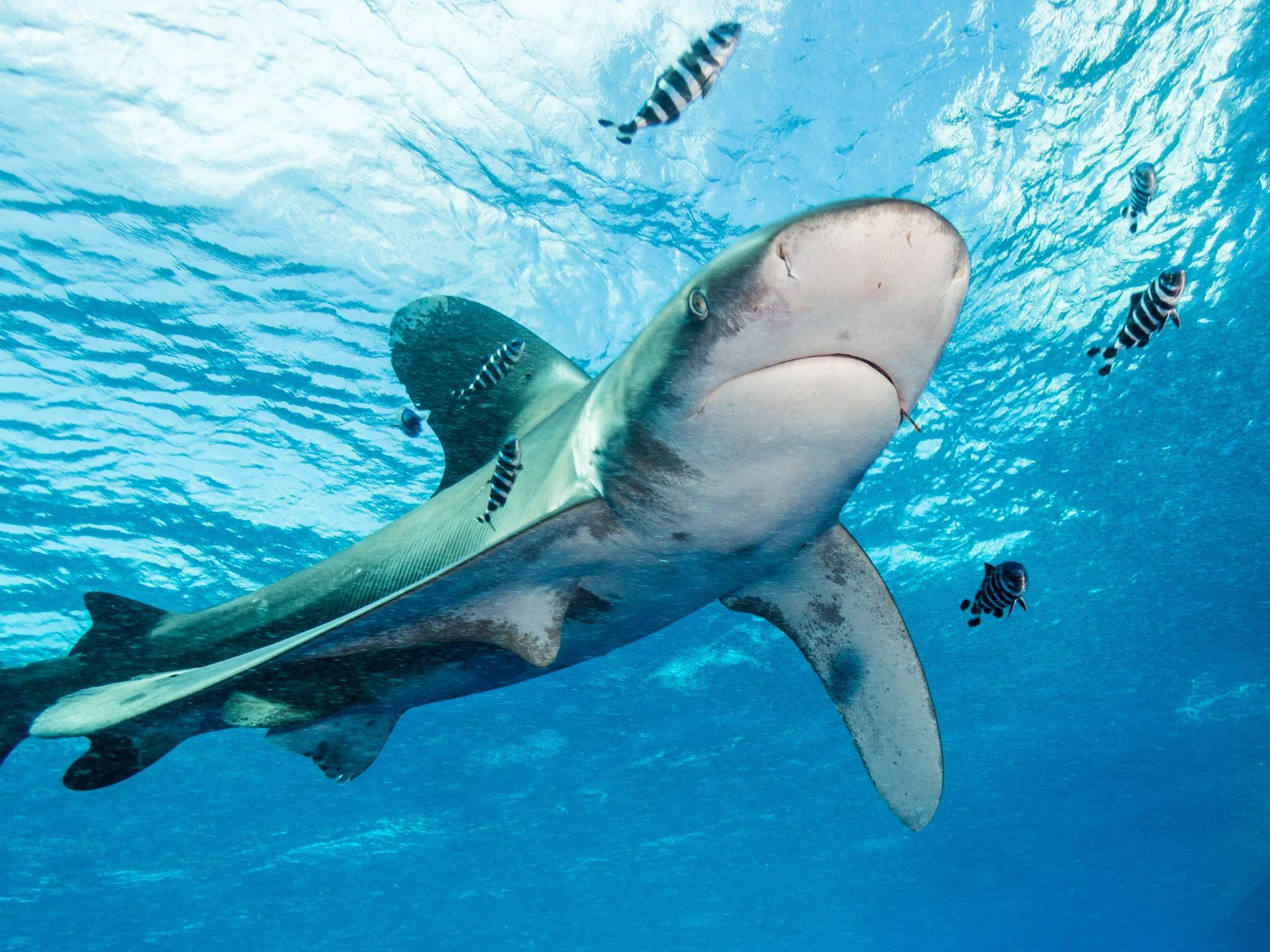 Year 1: Catch history, CPUE and LFs for WCPO oceanic whitetip shark 
(Carcharhinus longimanus)
Scientific Committee 20th Regular Session
SA-WP-11
Prepared by:Tyla Hill-Moana
Philipp Neubauer
Steve Brouwer 
Kath Large
Date:August 2024
Overview:
Background

Methods for 
catch reconstruction (CR), 
CPUE, and 
length compositions for potential use in assessment

Largely based on developments made in the context of other shark assessment
‹#›
Part 1: Potential inputs to OCS assessment 2025
Background
2. SC15 conclusions:
Stock status: overfished and undergoing overfishing based on depletion and MSY-based reference points
Very slight recovery in stock biomass in the most recent years (2013-2016)
Few, if any, target fisheries
greatest impact from longline bycatch
lesser impact from purse seine
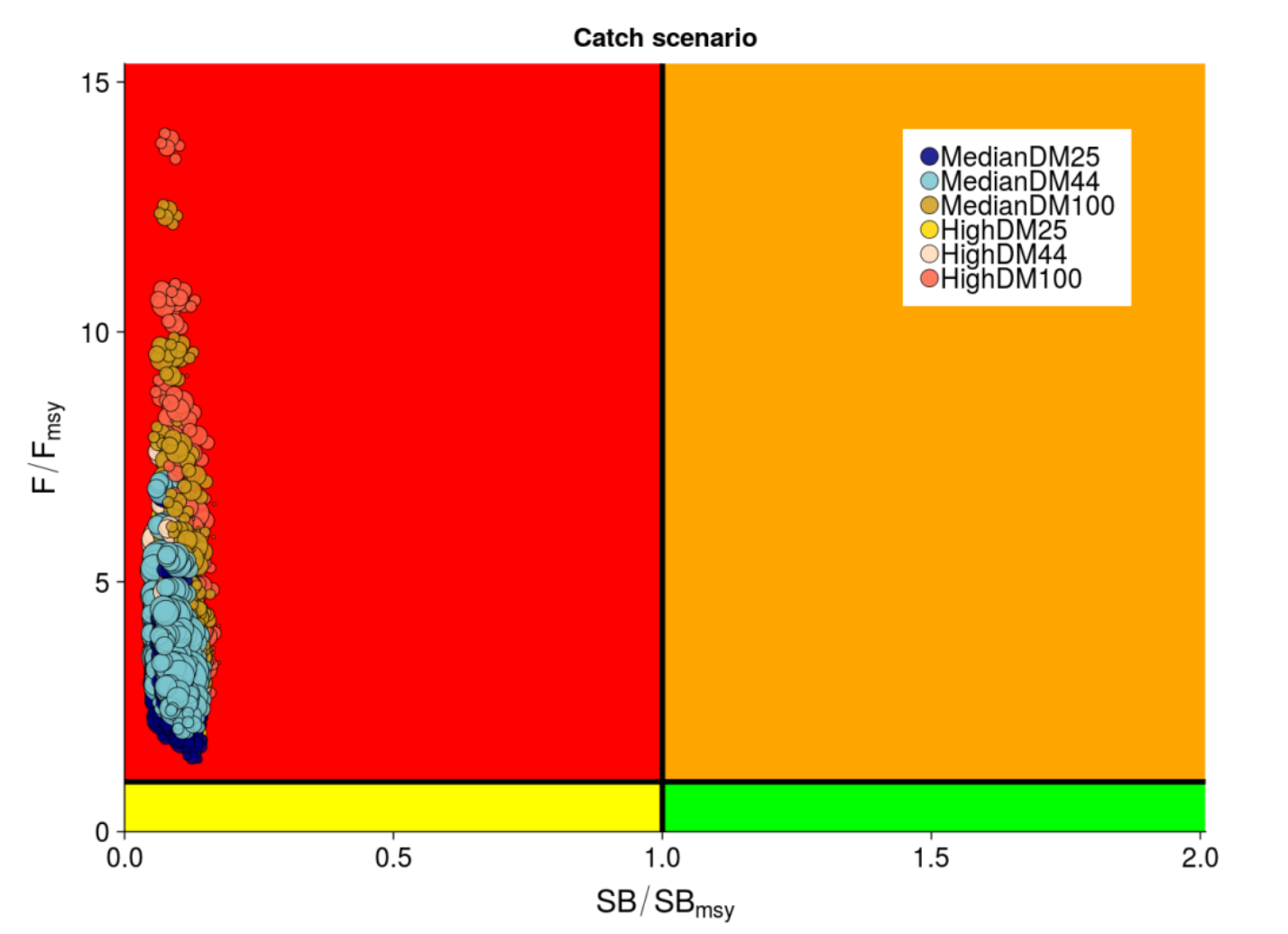 ‹#›
Previous stock  assessments
[Speaker Notes: Just notes:
Slight improvements to F-based reference points, could be a reflection of the CMM and looking survivability of sharks when caught and released
Catch scenarios account for DM < 100% very slight increasing in SB since 2013, but depletion remains very low.
Expected stock recovery to be slow after CMM, [so interesting to see trends after at least a decade of the CMM being in effect]
Despite all relative improvement in F-based RPs since 2013, F/Fcrash > 1 indicate population should go extinct in the long-term
Put some of this somewhere in the slide before this??]
Future stock projections – Bigelow et al. (2022)
Considered five future catch scenarios forecasted within a 15 year window
2019 assessment values projected, with:
assumption 43.75% mortality (status quo)
status quo with  updated estimates of handling & PRM (LL-retrieval M 19.2%, PRM (8%))
10% catch reduction (2017-2020) and updated estimates (LL-retrieval 19.2%, PRM 8%)
assumption of reduced mortality from gear-ban (41.2%) and updated estimates (LL-retrieval 19.2%, PRM (3%))
zero future catch
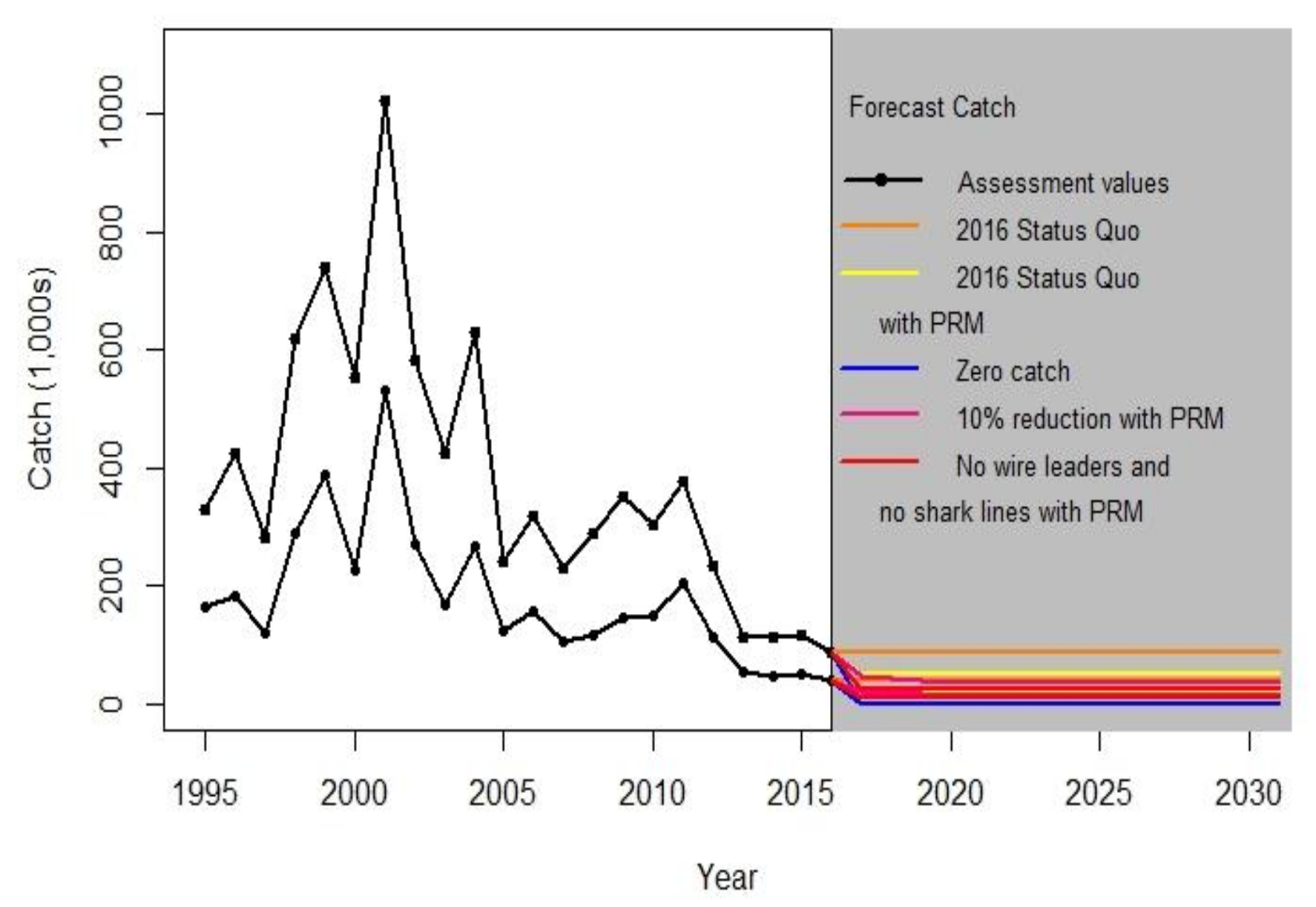 ‹#›
Stock projections
[Speaker Notes: Uses contemporary estimated mortality (longline retrieval, PRM, catch reduction, prohibition of write branchline and shark lines. 
Forecast time period 2017-2031
OCS pop. projected to increase at moderate pace
Higher projected SB in 2031 relative to 2016]
Future stock projections – Bigelow et al. (2022)
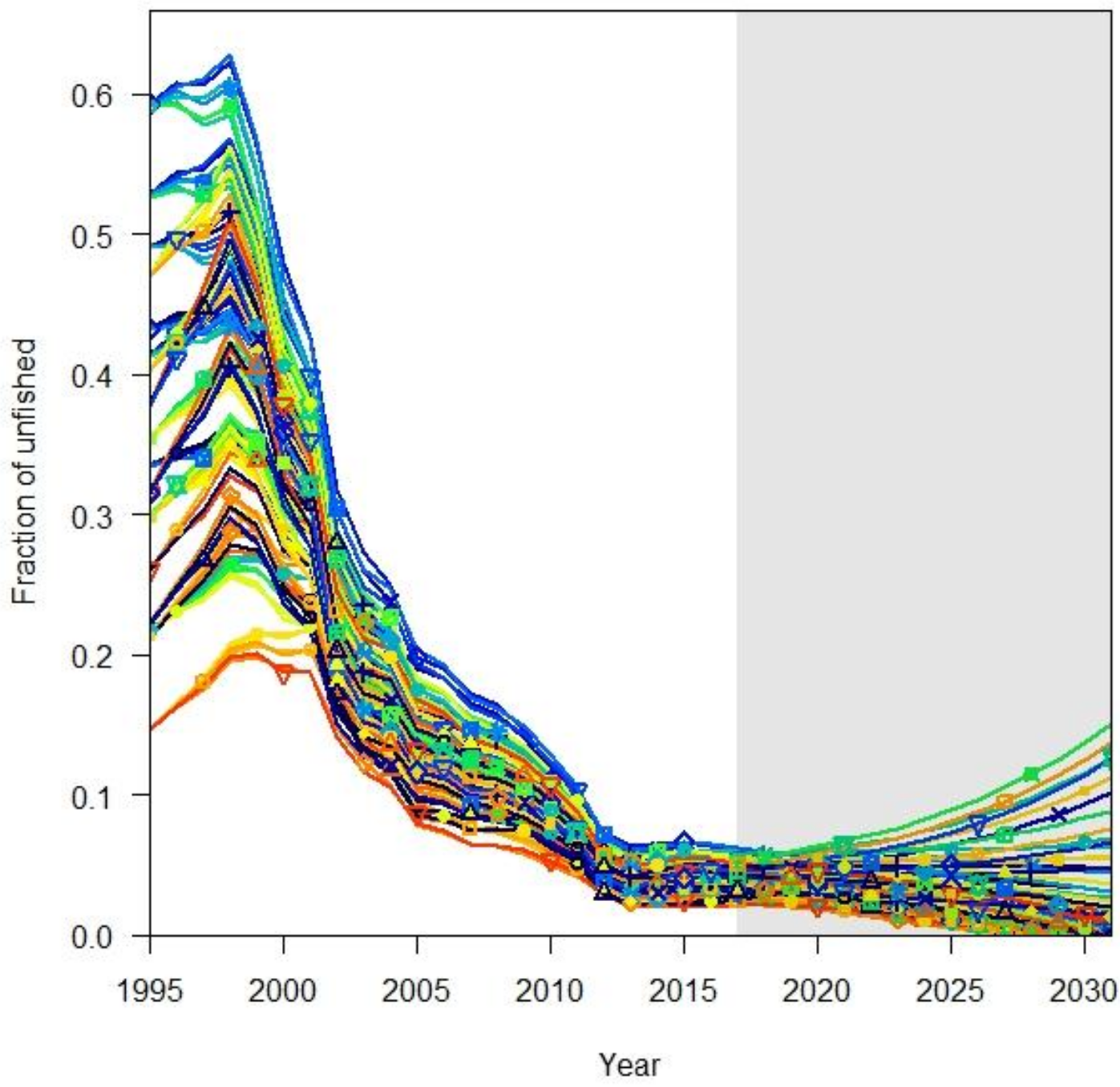 2016 status quo
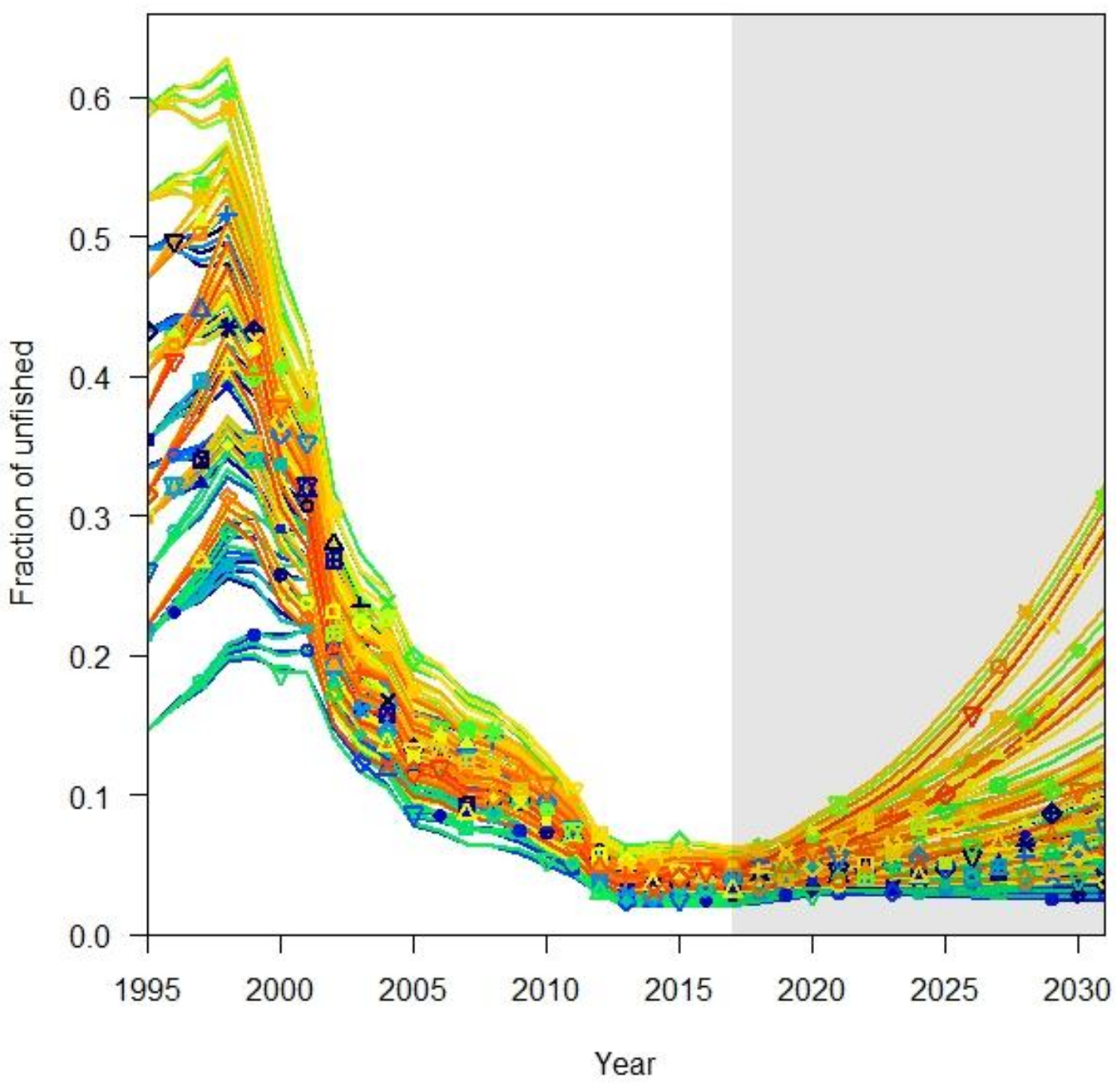 2016 with updated estimates
Population was projected to increase over the projection period under new mortality scenarios: higher projected SB in 2031 relative to 2016
Will need to consider appropriate catch scenarios for updated assessments;
New assessment may be able to provide insights into which scenarios are most likely.
mean SB2031/SBF=0 = 0.070
mean SB2031/SBF=0 = 0.015
‹#›
Stock projections
Stock, biology & length structure
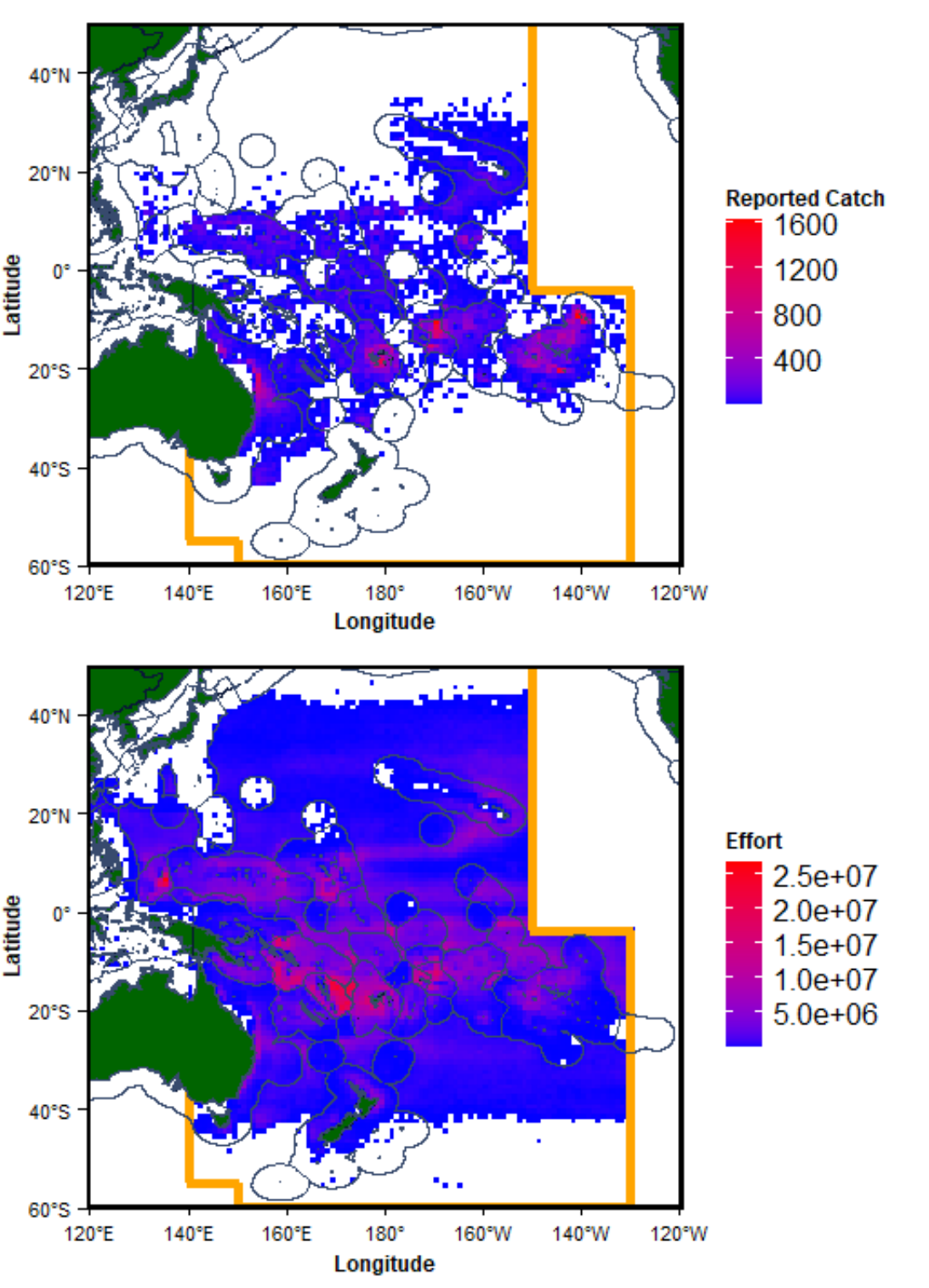 Fishery
Most reported LL catch is south of the equator to 25° South
‹#›
Part 1: Potential inputs to OCS assessment 2025
Fishery
Most reported LL catch is south of the equator to 25° South
Probably not well reported in the past
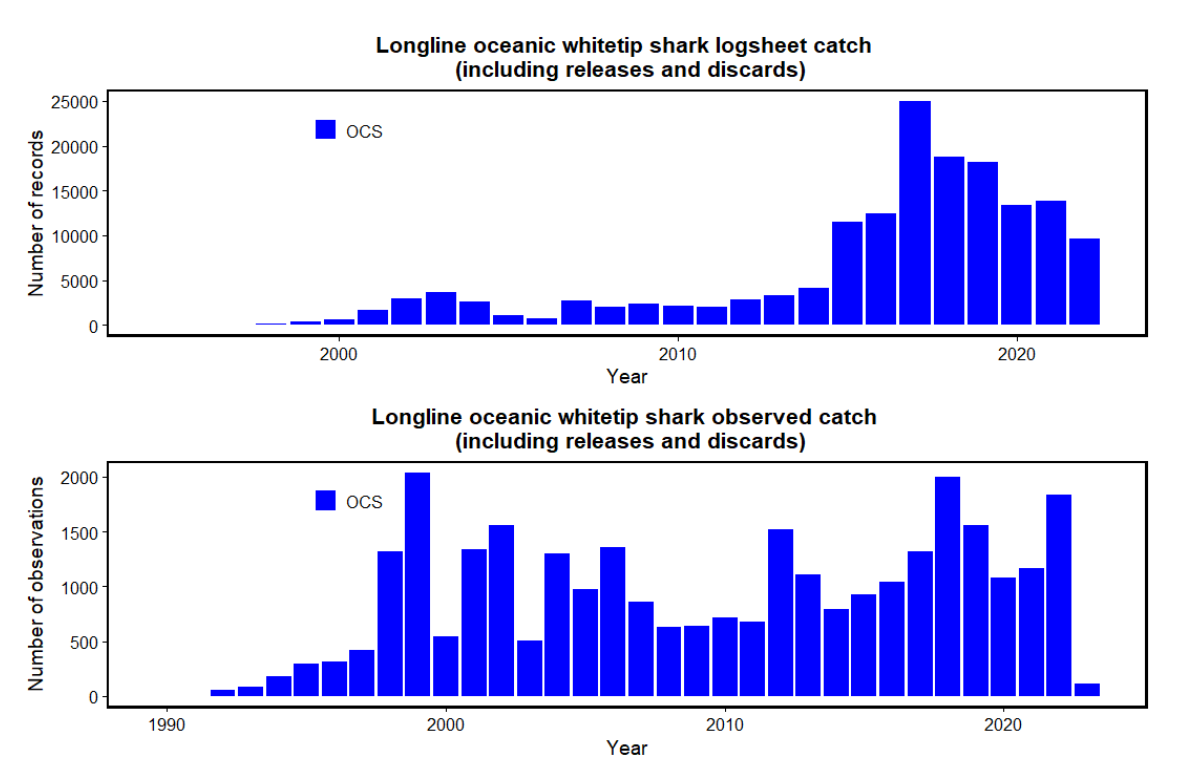 ‹#›
Part 1: Potential inputs to OCS assessment 2025
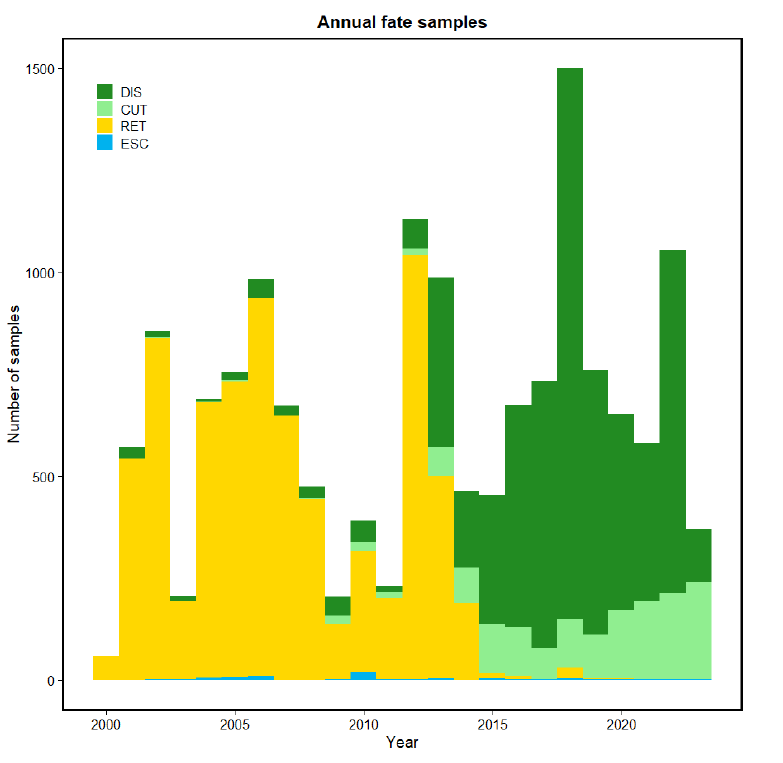 Fishery
Most reported LL catch is south of the equator to 25° South
Probably not well reported in the past
Increasingly cut free, near 100% non-retention in recent years
Still reasonably high handling mortality
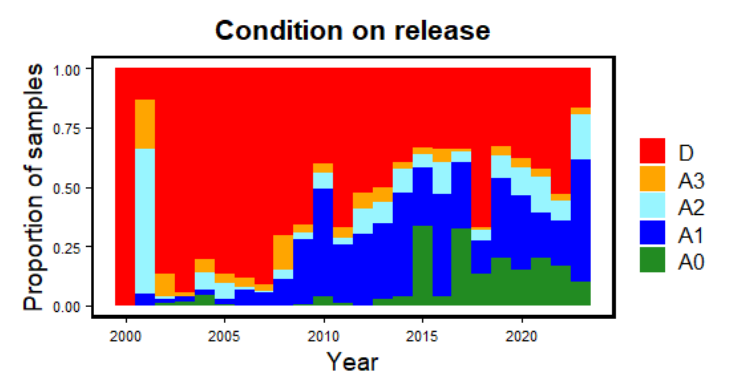 ‹#›
Part 1: Potential inputs to OCS assessment 2025
Fishery
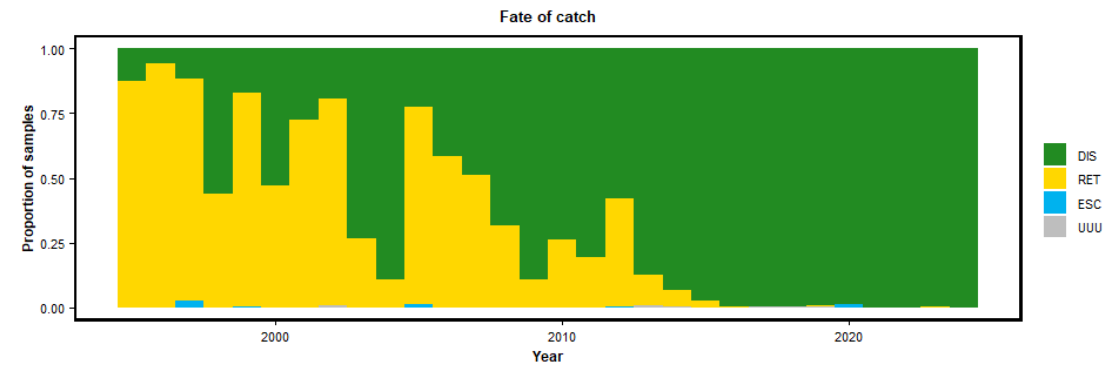 Most reported LL catch is south of the equator to 25° South
Probably not well reported in the past
Increasingly cut free, near 100% non-retention in recent years
Still reasonably high handling mortality 
Little PS catch; increasingly discarded in good condition.
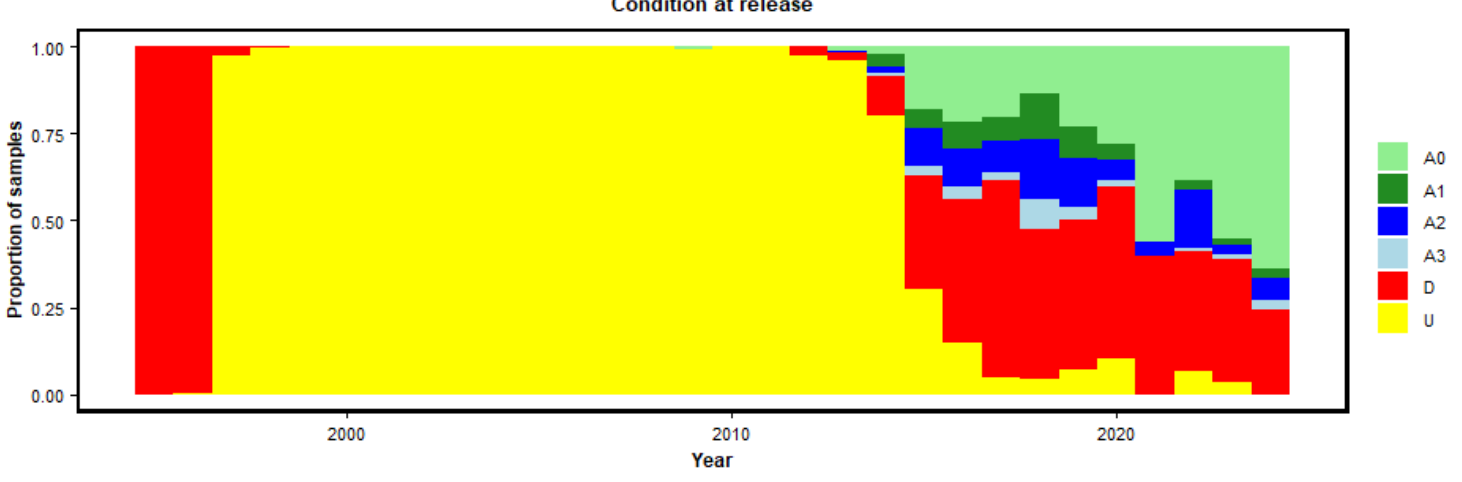 ‹#›
Part 1: Potential inputs to OCS assessment 2025
Recent research on biology:
Any suggestion on  biology research for us to follow up?
‹#›
Part 1: Potential inputs to OCS assessment 2025
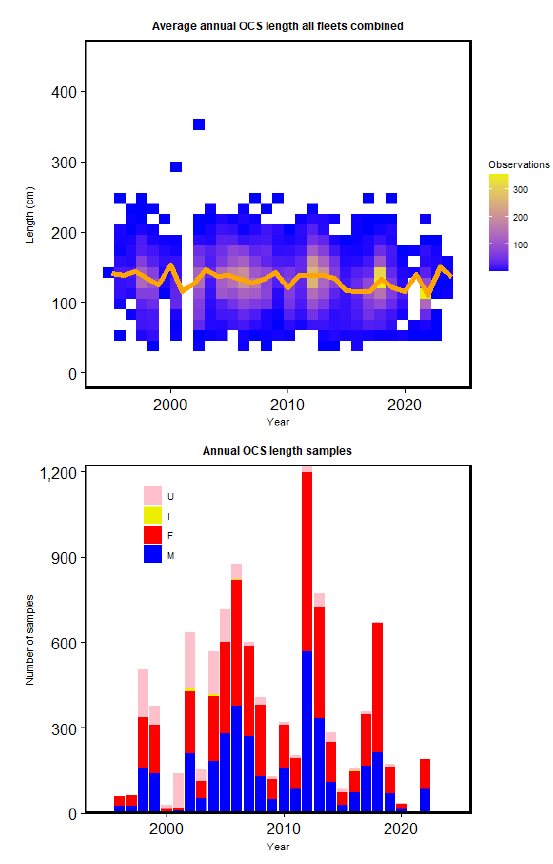 Stock structure
Reasonable amounts of length data from longline observers
‹#›
Part 1: Potential inputs to OCS assessment 2025
Stock structure
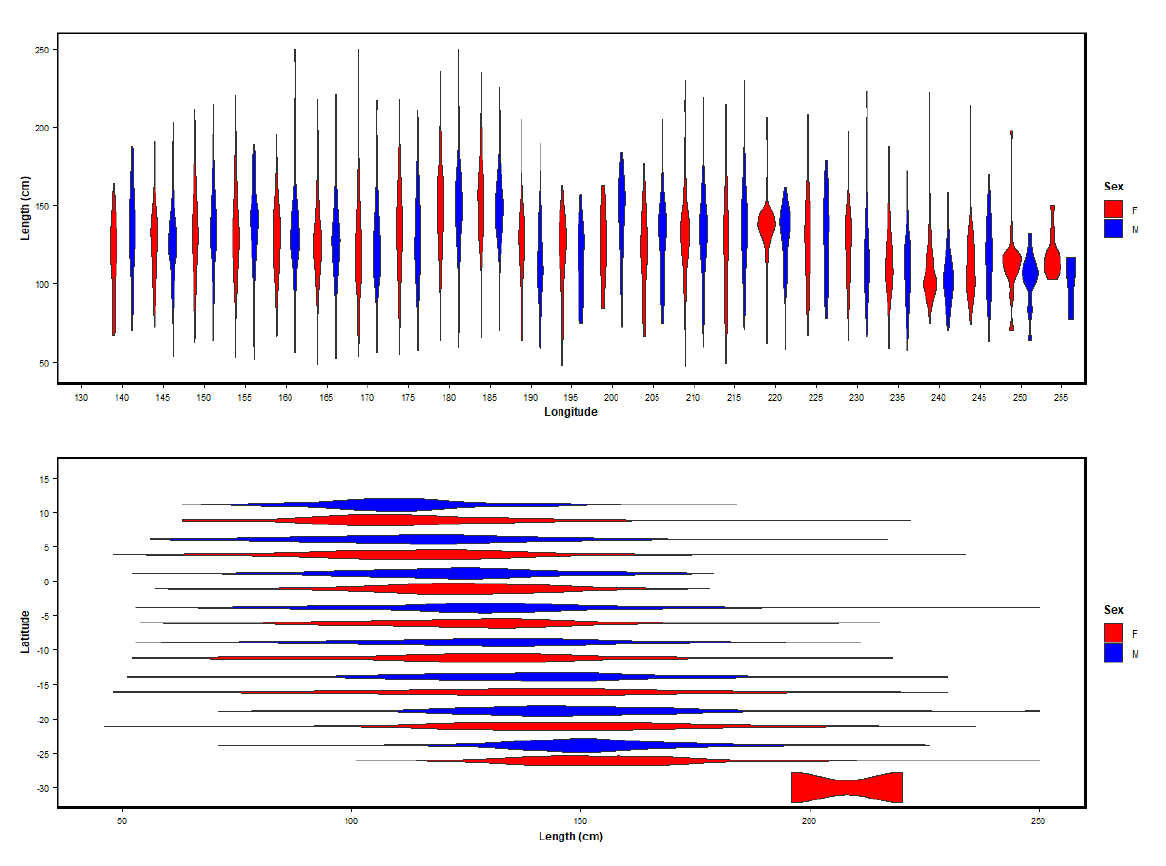 Reasonable amounts of length data from longline observers
Larger individuals south of equator
‹#›
Part 1: Potential inputs to OCS assessment 2025
Stock structure
Reasonable amounts of length data from longline observers
Larger individuals south of equator
Unclear about underlying cause - no discernable patterns in maturity in space
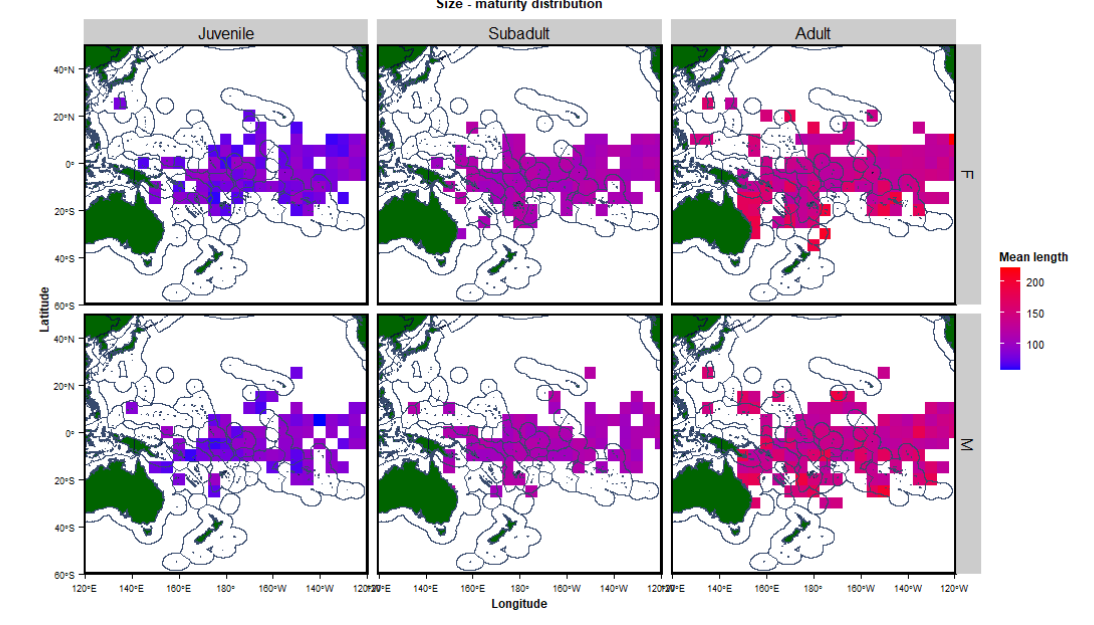 ‹#›
Part 1: Potential inputs to OCS assessment 2025
Standardised length compositions
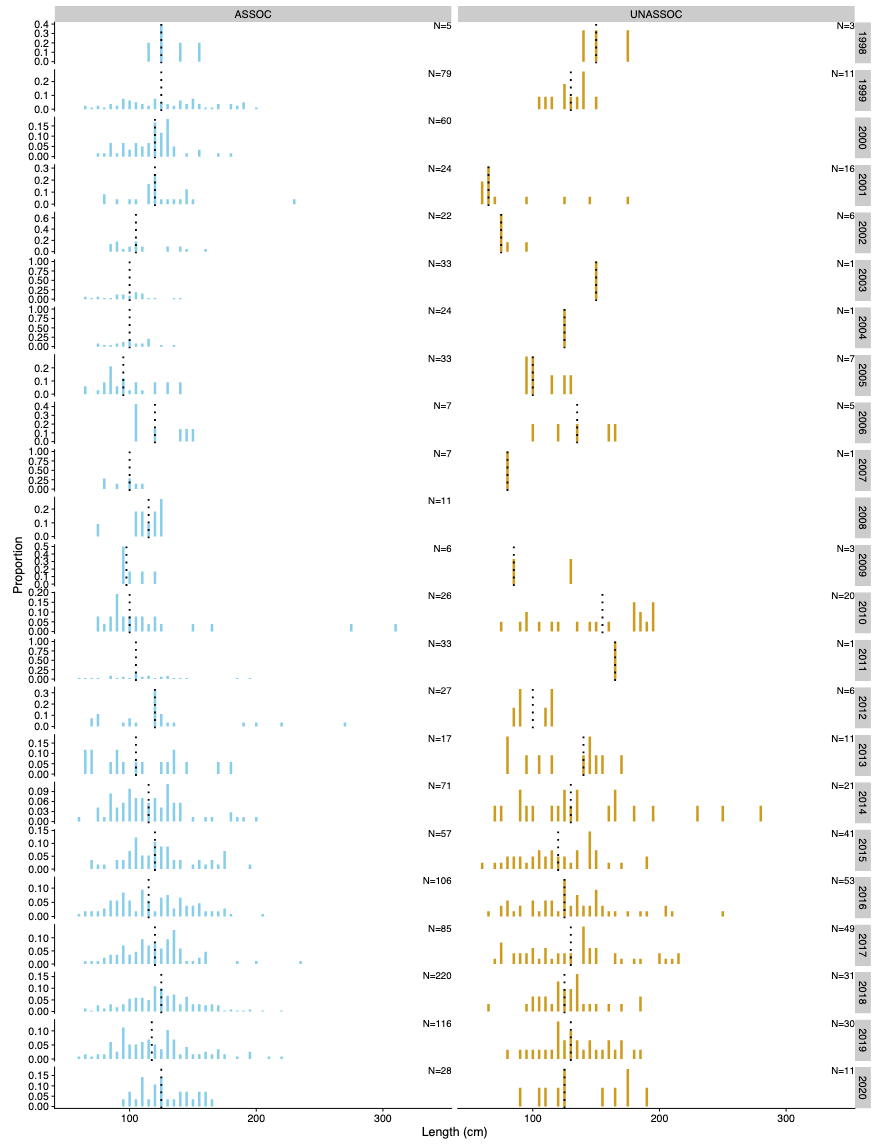 Length compositions
Only for longline. Low number of PS length samples, insufficient for models.
‹#›
Part 1: Potential inputs to OCS assessment 2025
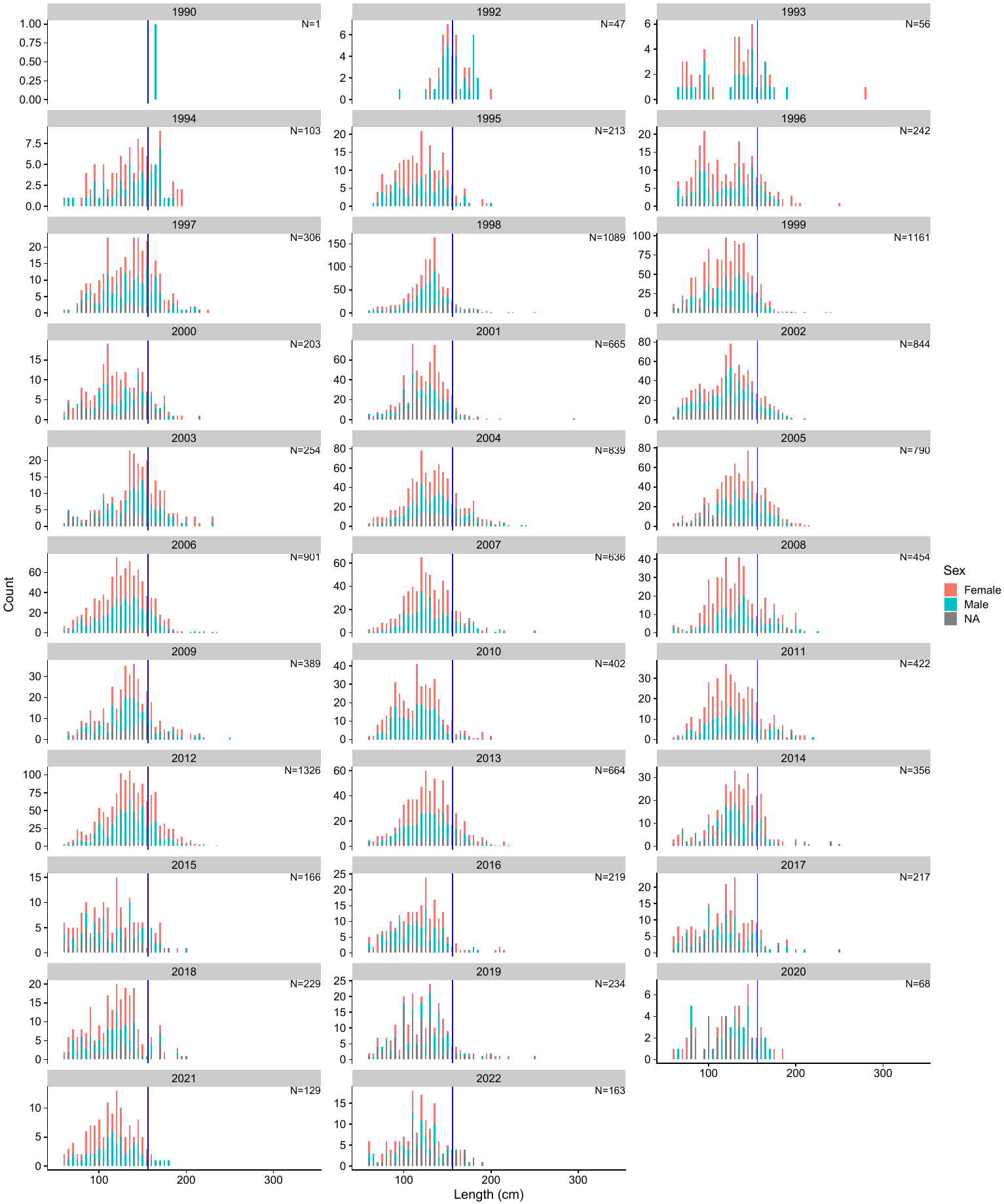 Length compositions
Only for longline. Low number of PS length samples, insufficient for models.
‹#›
Part 1: Potential inputs to OCS assessment 2025
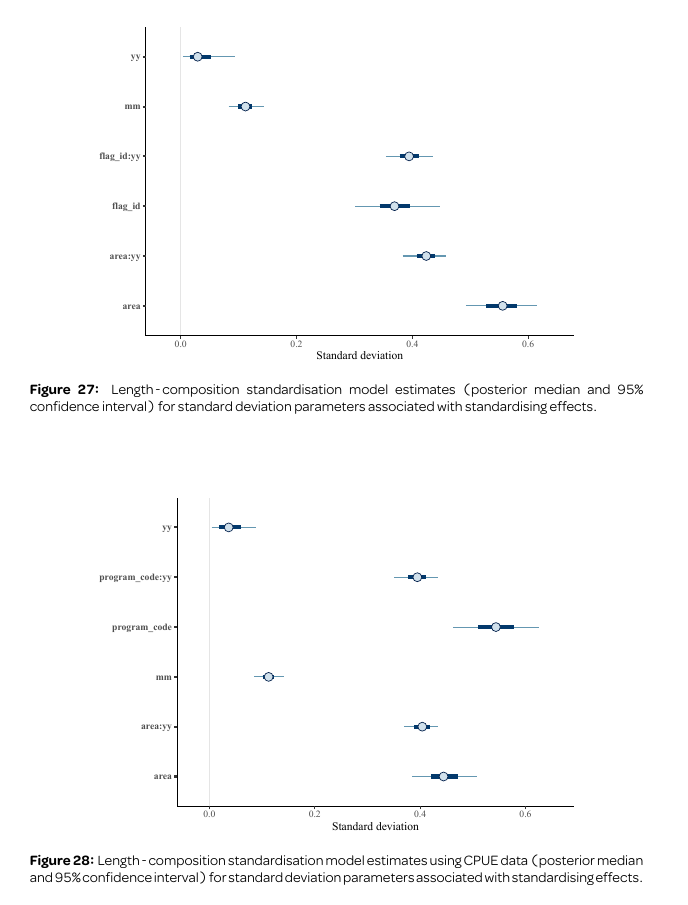 Length compositions
Only for longline. Low number of PS length samples, insufficient for models.
Model-based scaling of LFs for capture fisheries and indices
Scaling (prediction to total catch) for capture fisheries
Scaling by CPUE, using year effects only for index fisheries
Little/no year effect in both models: not needed to fit the data
‹#›
Part 1: Potential inputs to OCS assessment 2025
Length compositions
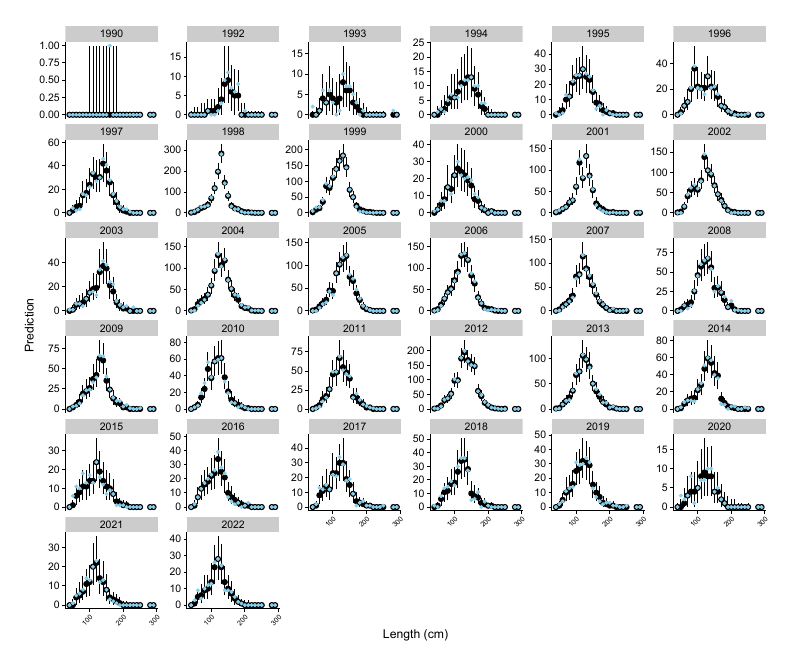 Only for longline. Low number of PS length samples, insufficient for models.
Model-based scaling of LFs for capture fisheries and indices
Scaling (prediction to total catch) for capture fisheries
Scaling by CPUE, using year effects only for index fisheries
Little/no year effect in both models: not needed to fit the data
‹#›
Part 1: Potential inputs to OCS assessment 2025
Scaled LFs
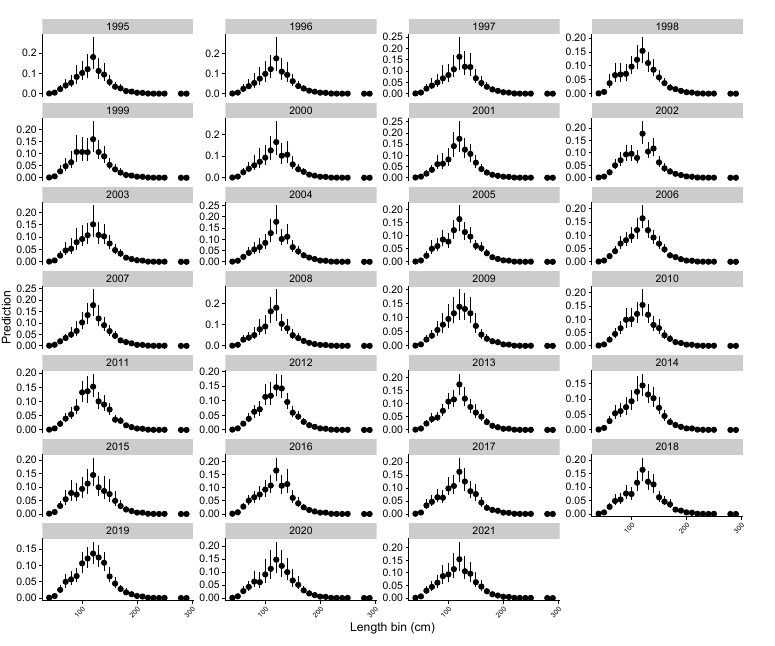 Little detectable change in length compositions over time across the WCPO
Contrasts with strong reductions in observed longline catch rates in late 1990s and early 2000s
Lack of detectable trends possibly due to low observer coverage
‹#›
Part 1: Potential inputs to OCS assessment 2025
Catch reconstruction
Approach
Series of GLMM models used for catch-reconstruction for PS and LL catches based on observed catch-rates

Multi-model predictions using model-based stacking

Estimates model weights based on leave-one-out prediction ability across strata
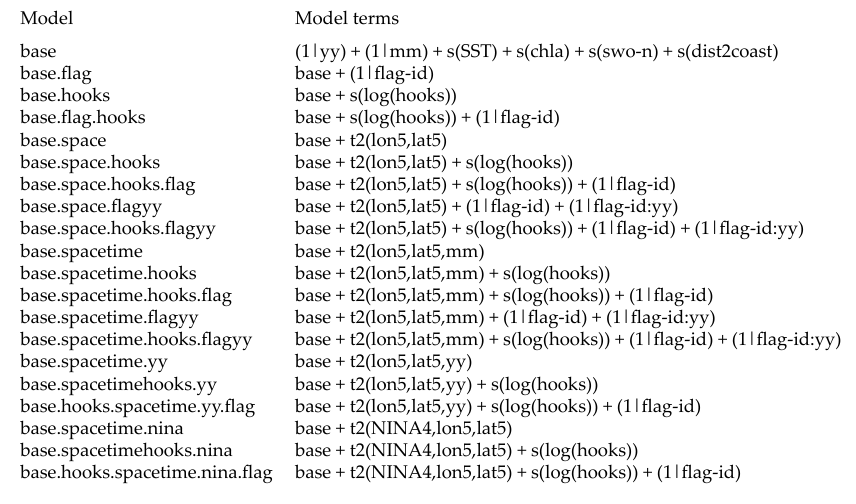 ‹#›
Part 1: Potential inputs to OCS assessment 2025
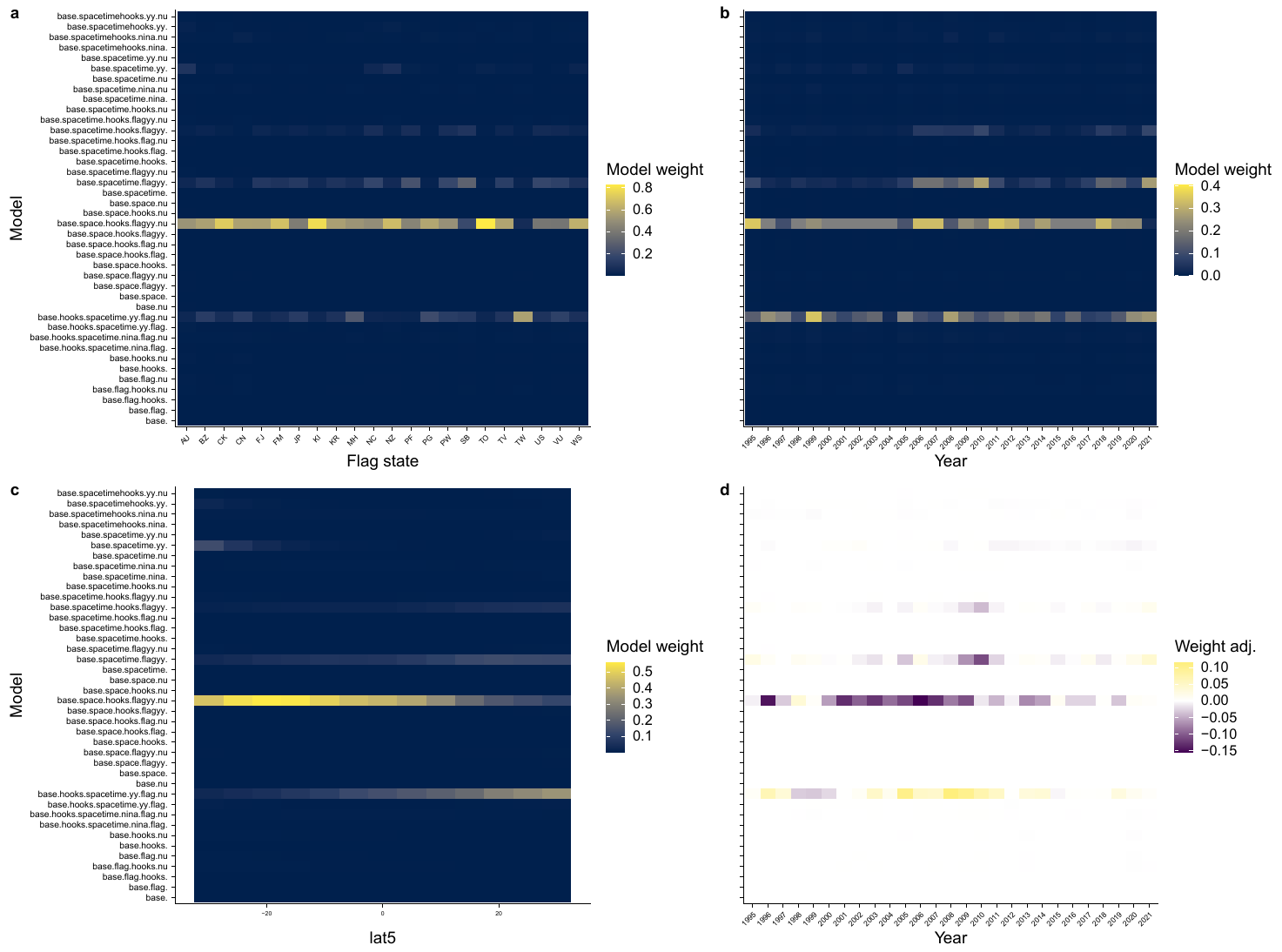 Model weighting
For longline:
model with flag-year interactions consistently best,  
spatio-temporal model also having high weight.
‹#›
Part 1: Potential inputs to OCS assessment 2025
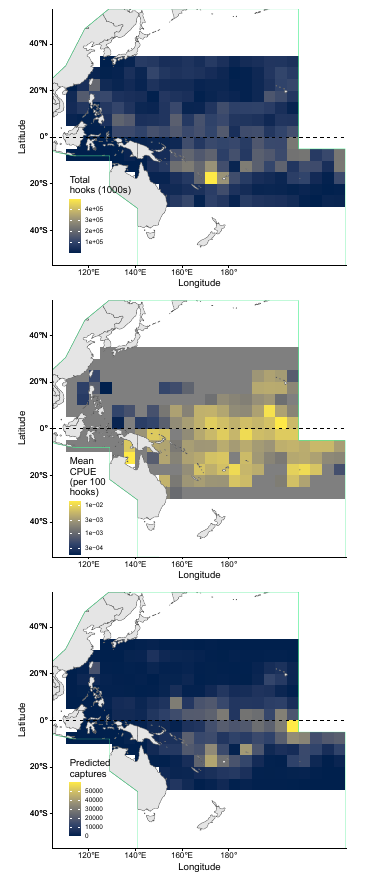 Longline
Effort and estimated interactions mostly in south-eastern equatorial Pacific.
CPUE relatively high throughout most of the Pacific (except for some north-western areas).
Unclear if low CPUE and estimated catch in north-western Pacific is due to local depletion or species distribution.
‹#›
Part 1: Potential inputs to OCS assessment 2025
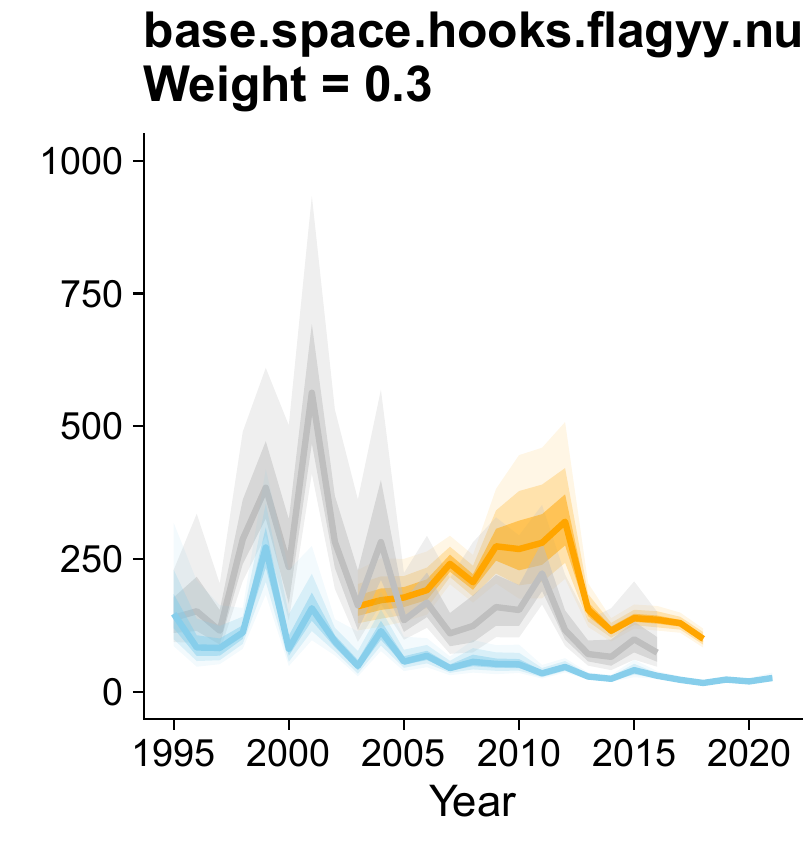 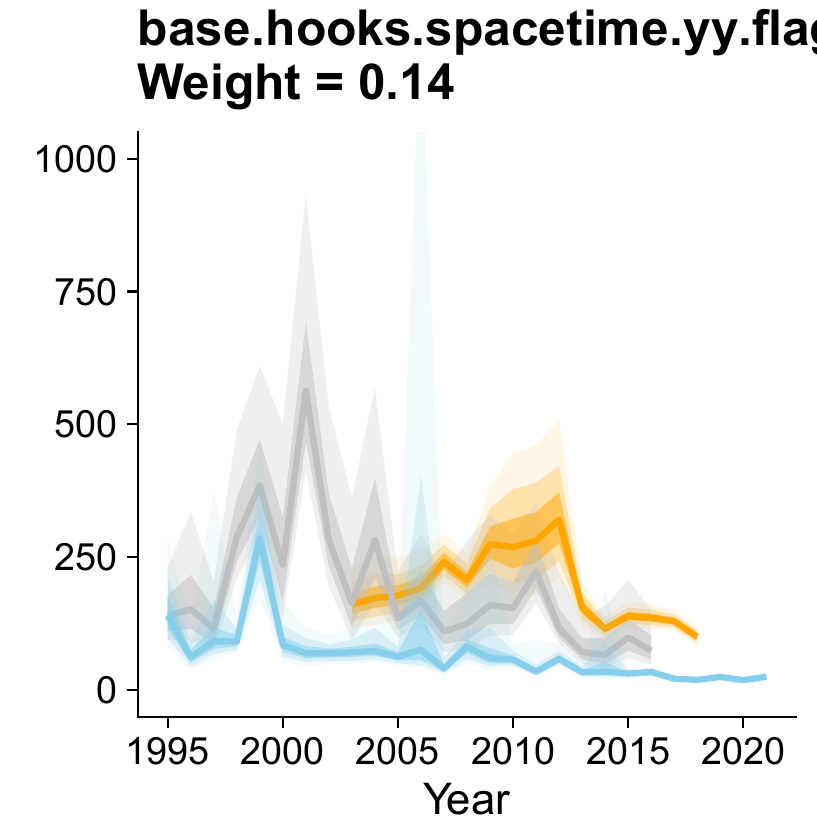 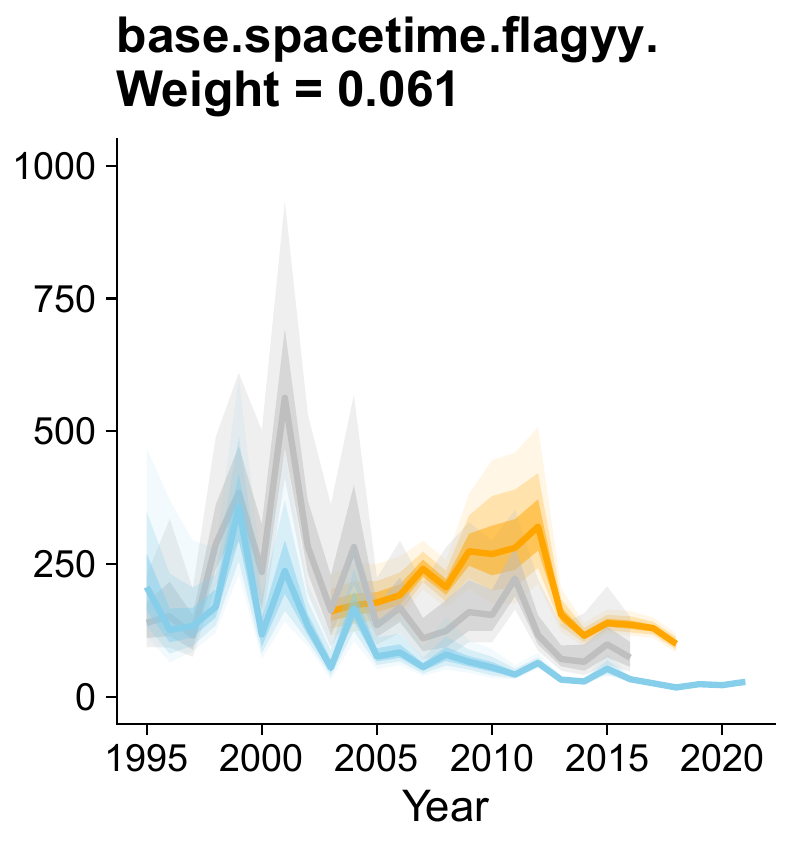 Longline
Estimated interactions declined since 1999 from ~200k to ~50k.
Comparable to predicted values from Peatman et al. (2018), but lower than those predicted by Tremblay-Boyer et al. (2019)
Trends associated with DW-fleets
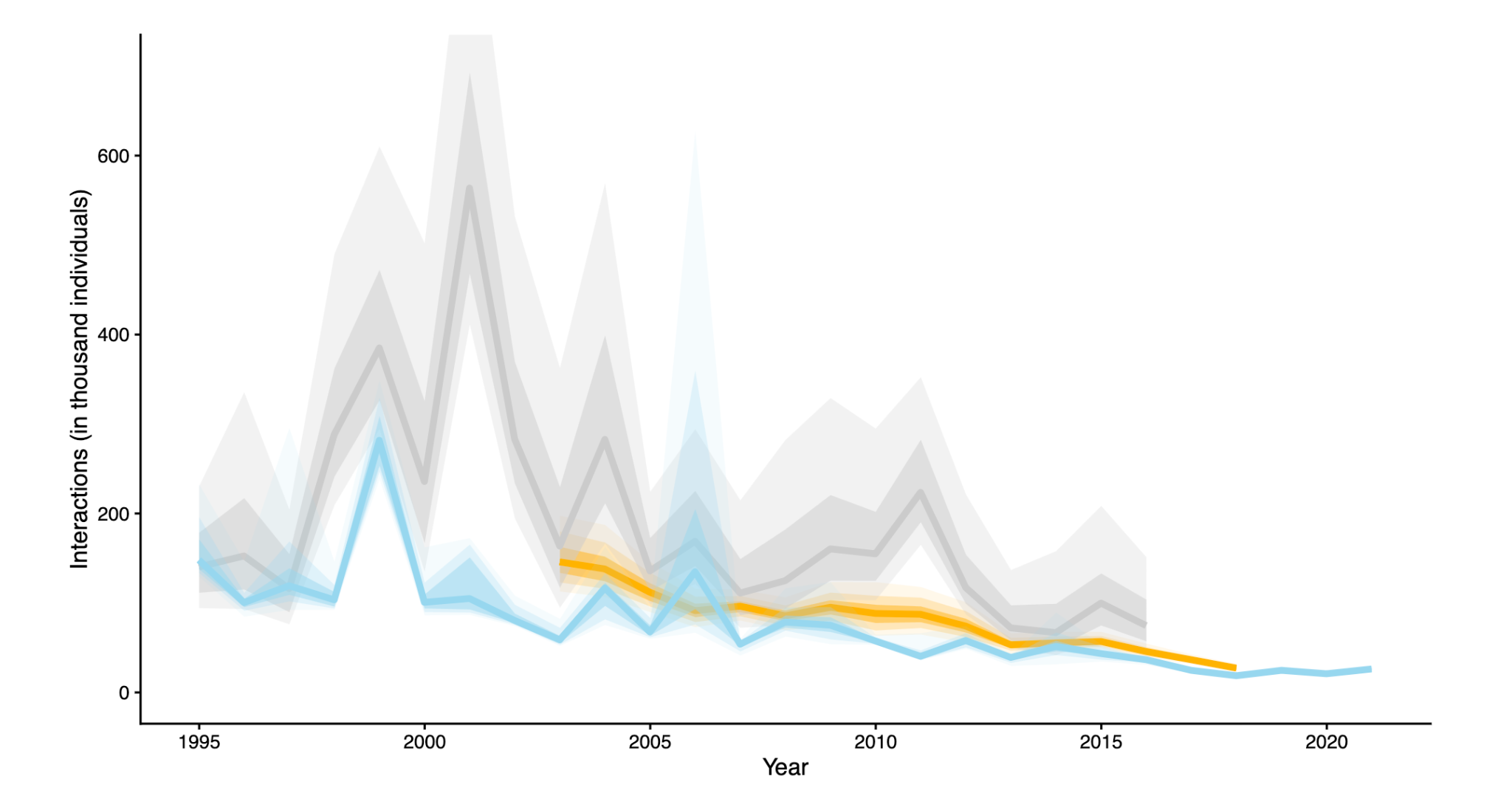 ‹#›
Part 1: Potential inputs to OCS assessment 2025
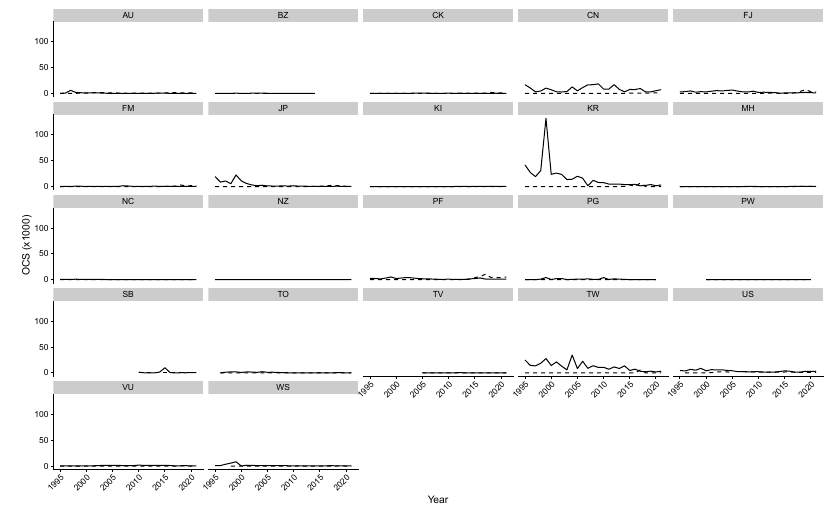 Longline
Estimated interactions declined since 1999 from ~200k to ~50k.
Comparable to predicted values from Peatman et al. (2018), but lower than those predicted by Tremblay-Boyer et al. (2019)
Trends associated with DW-fleets
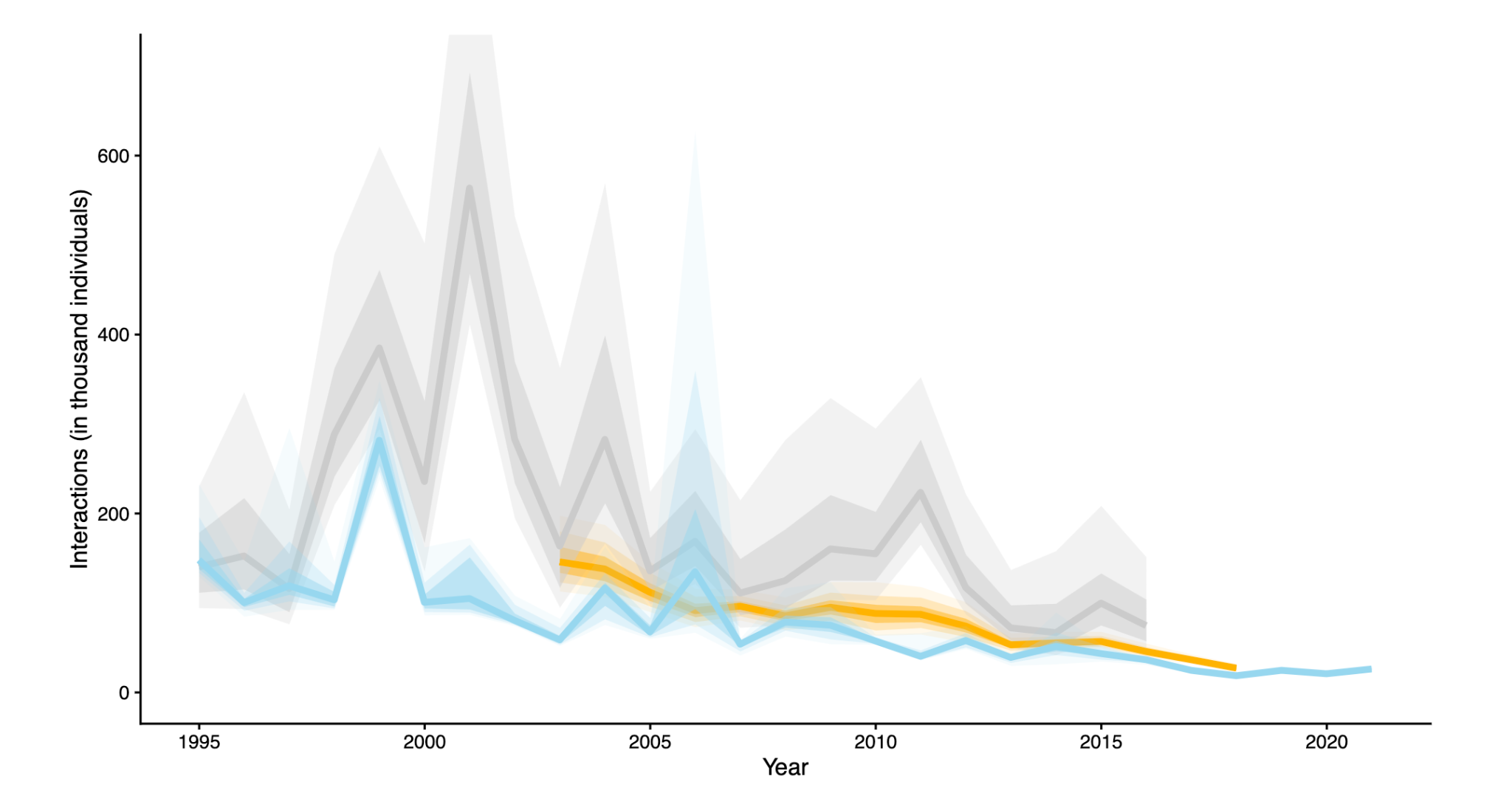 ‹#›
Part 1: Potential inputs to OCS assessment 2025
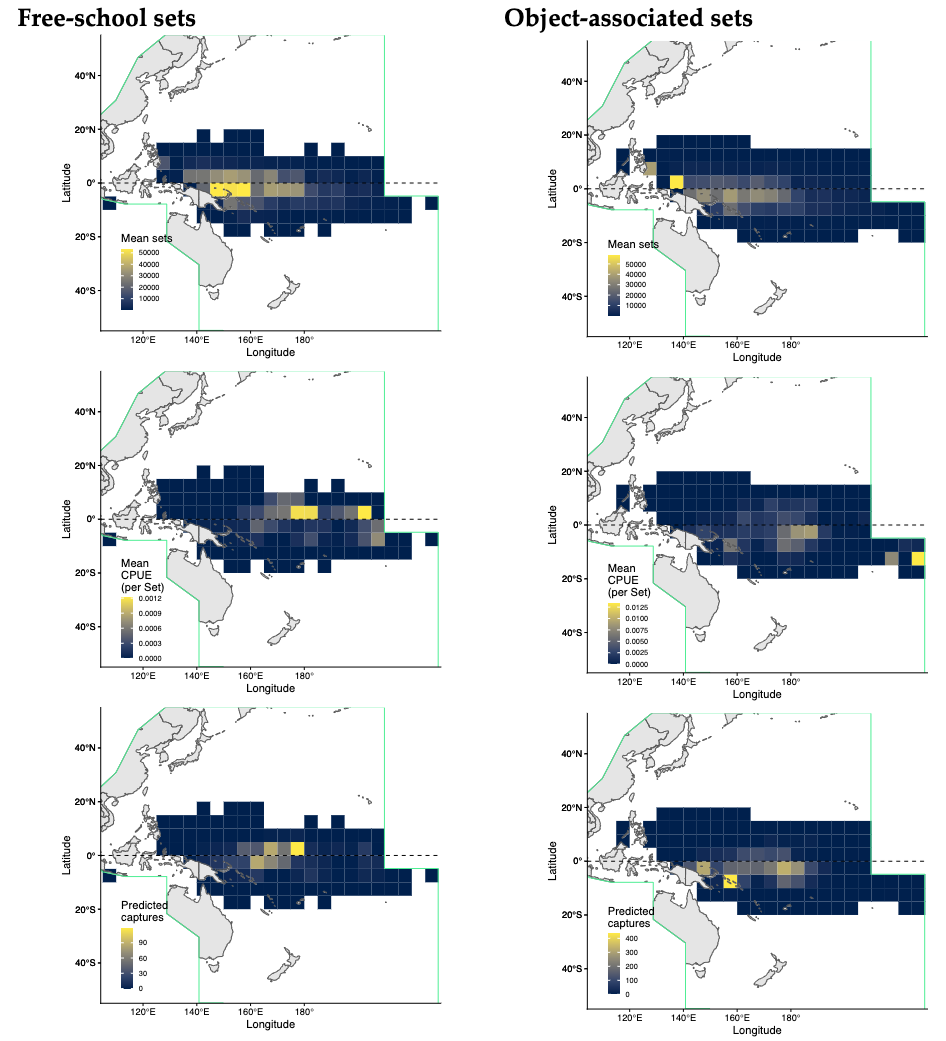 Purse-seine CR
Effort concentrated in the western equatorial Pacific for both set-types, 
CPUE generally higher towards the central and eastern equatorial WCPO
Given effort distribution, most interactions are further east than areas of high CPUE
‹#›
Part 1: Potential inputs to OCS assessment 2025
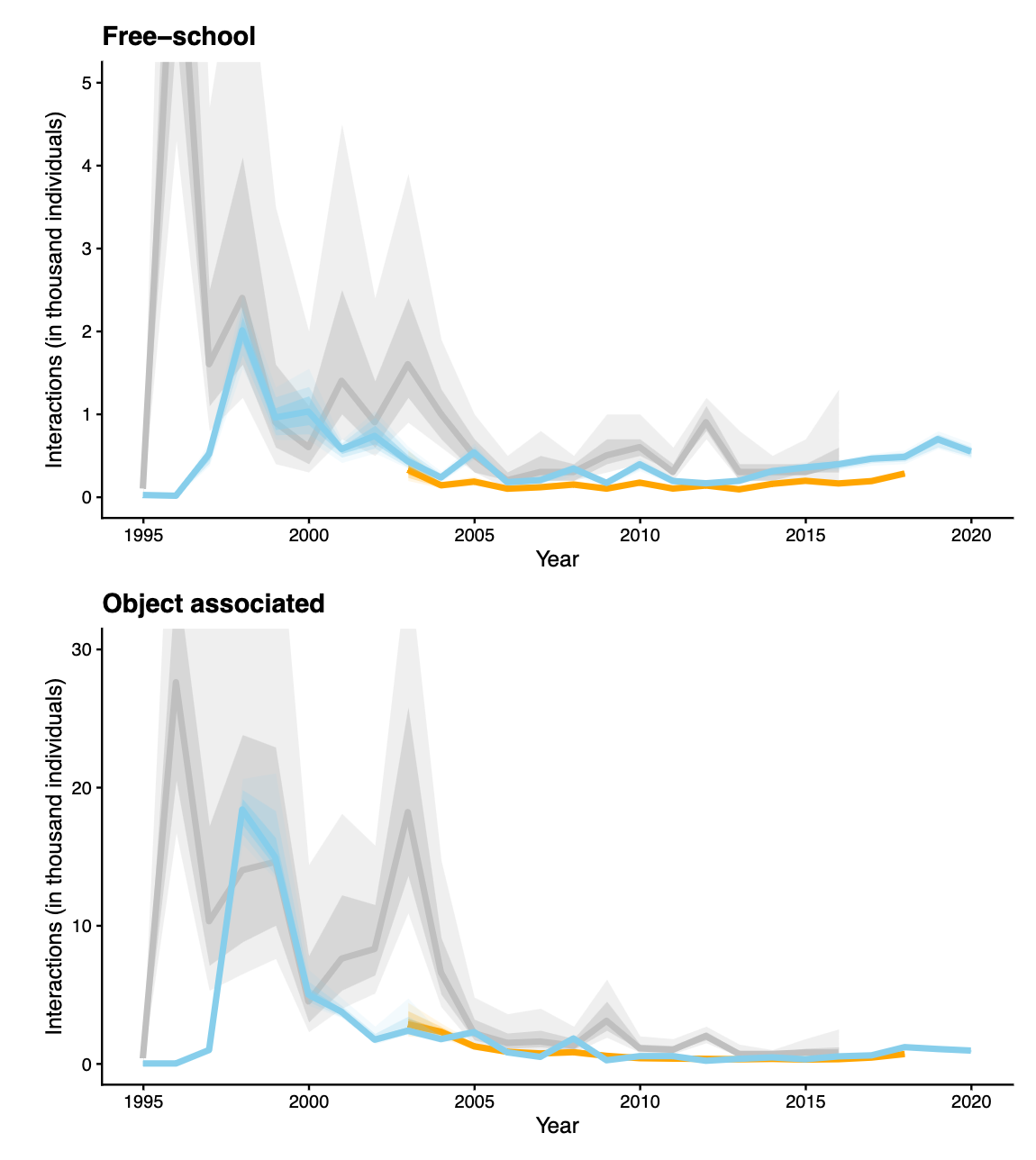 Purse-seine CR
For both set-types, estimated interactions declined since late 1990s and remain low.

Free-school, post-2010 predicted increase until recent times.
‹#›
Part 1: Potential inputs to OCS assessment 2025
CPUE
Longline CPUE
Variables sequentially added to CPUE model
Most complex model standardised for ENSO variables
Models run across four sets of observer programs
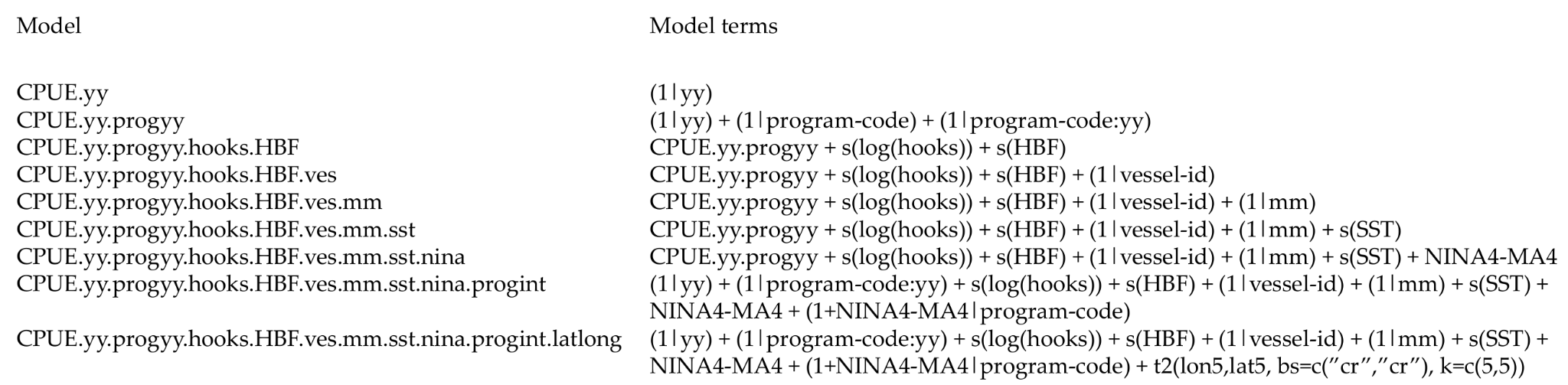 ‹#›
Part 1: Potential inputs to OCS assessment 2025
Longline CPUE
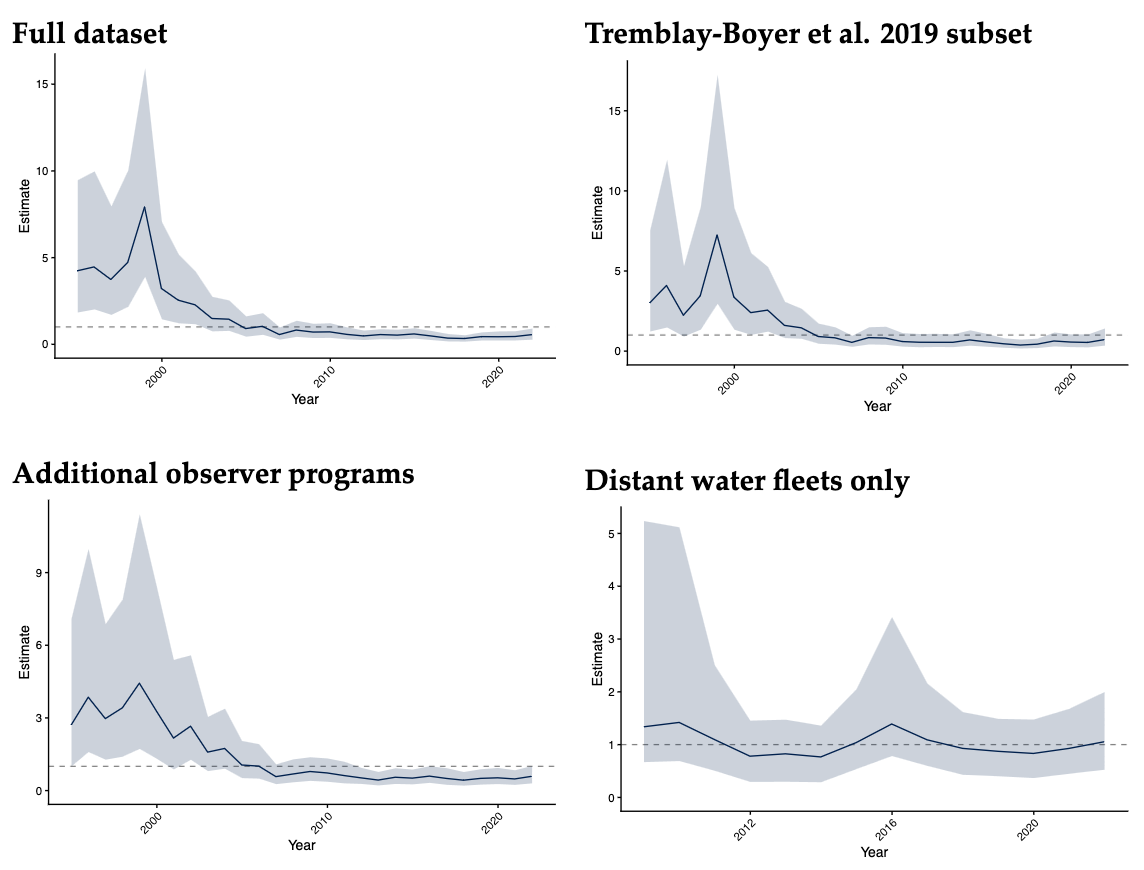 Similar trends for most indices, but different degrees of decline
Highly variable at the start, declined post-1999, flattens around 2008
High initial CPUE for full set and Tremblay-Boyer et al. 2019; lower index for additional-observer set
‹#›
Part 1: Potential inputs to OCS assessment 2025
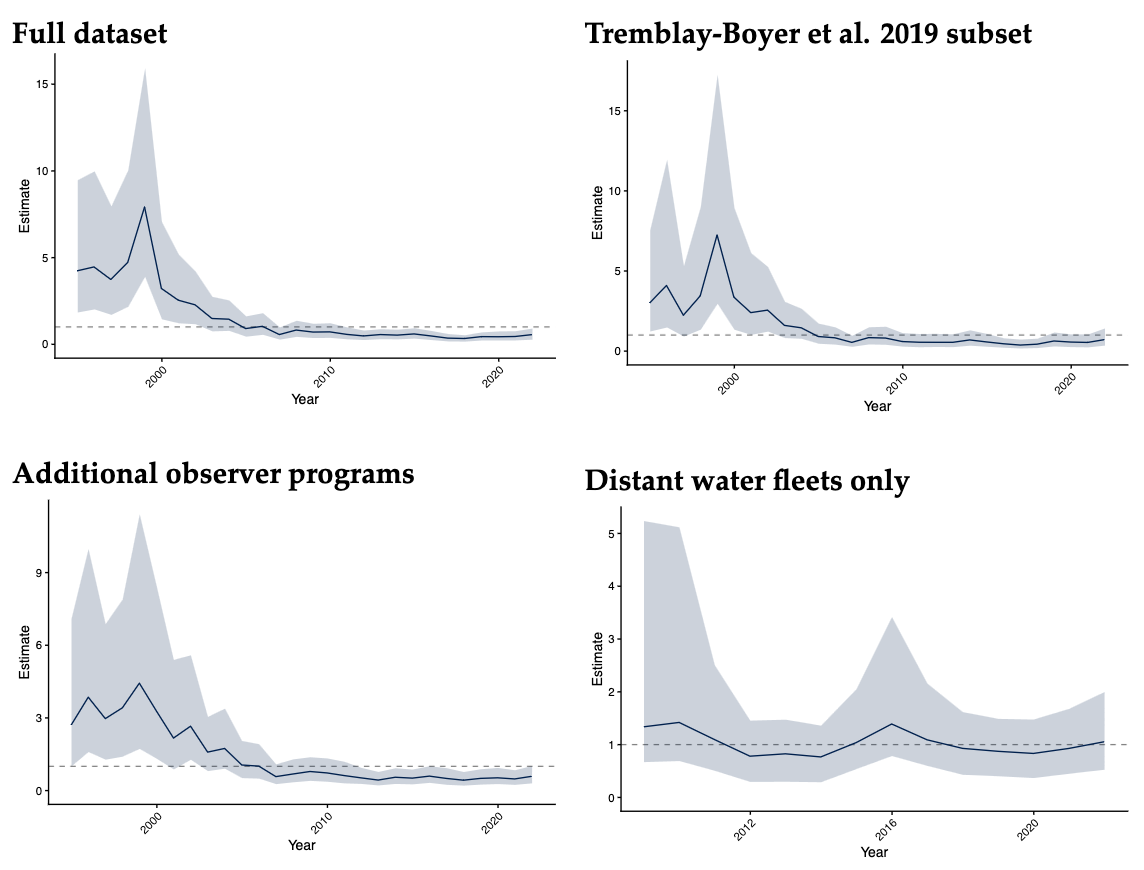 Longline
Tremblay-Boyer et al. 2019
Plotting by observer programme suggests single datapoint drives very high early peak catch rate; likely not correct
Alternative set of observer-programs appears more consistent.
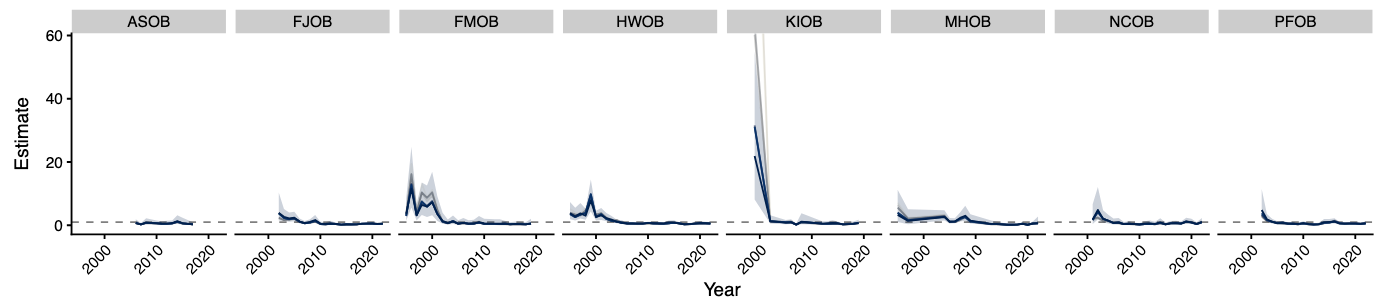 Additional observer programs
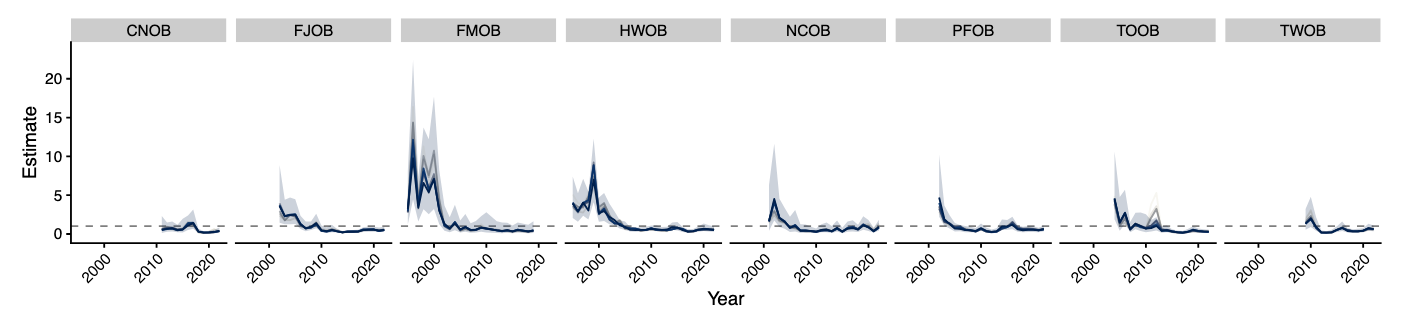 ‹#›
Part 1: Potential inputs to OCS assessment 2025
Tremblay-Boyer et al. 2019
Longline
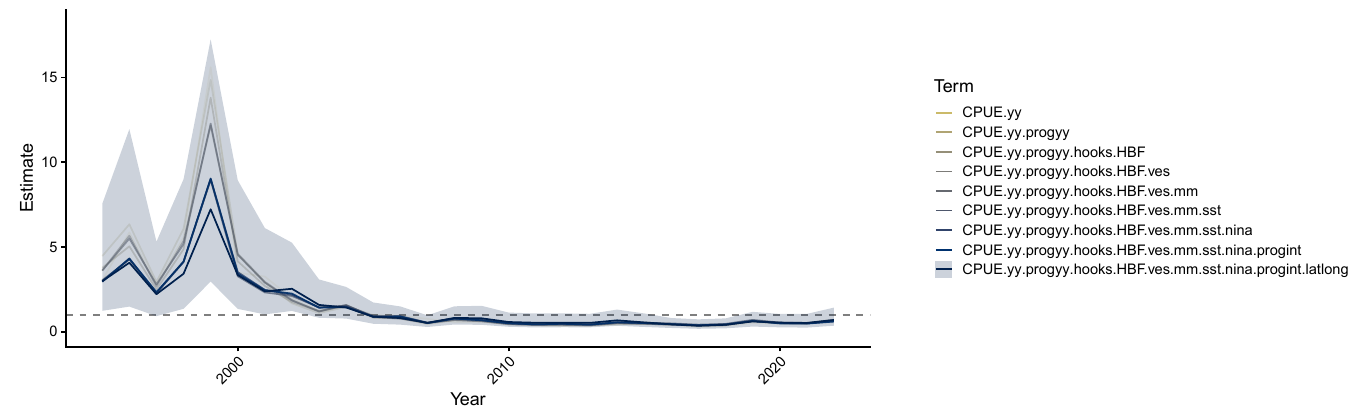 Plotting by observer programme suggests single datapoint drives very high early peak catch rate; likely not correct
Alternative set of observer-programs appears more consistent.
Additional observer programs
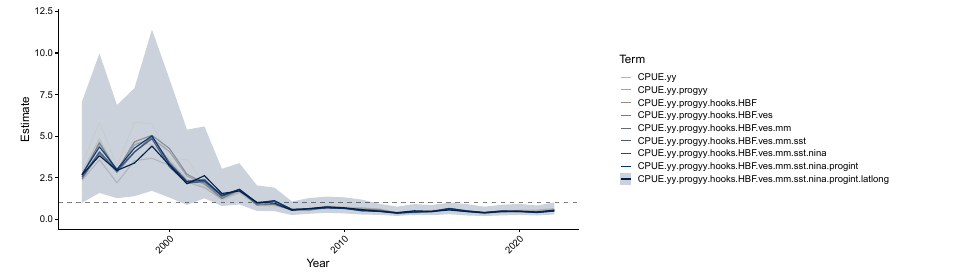 ‹#›
Part 1: Potential inputs to OCS assessment 2025
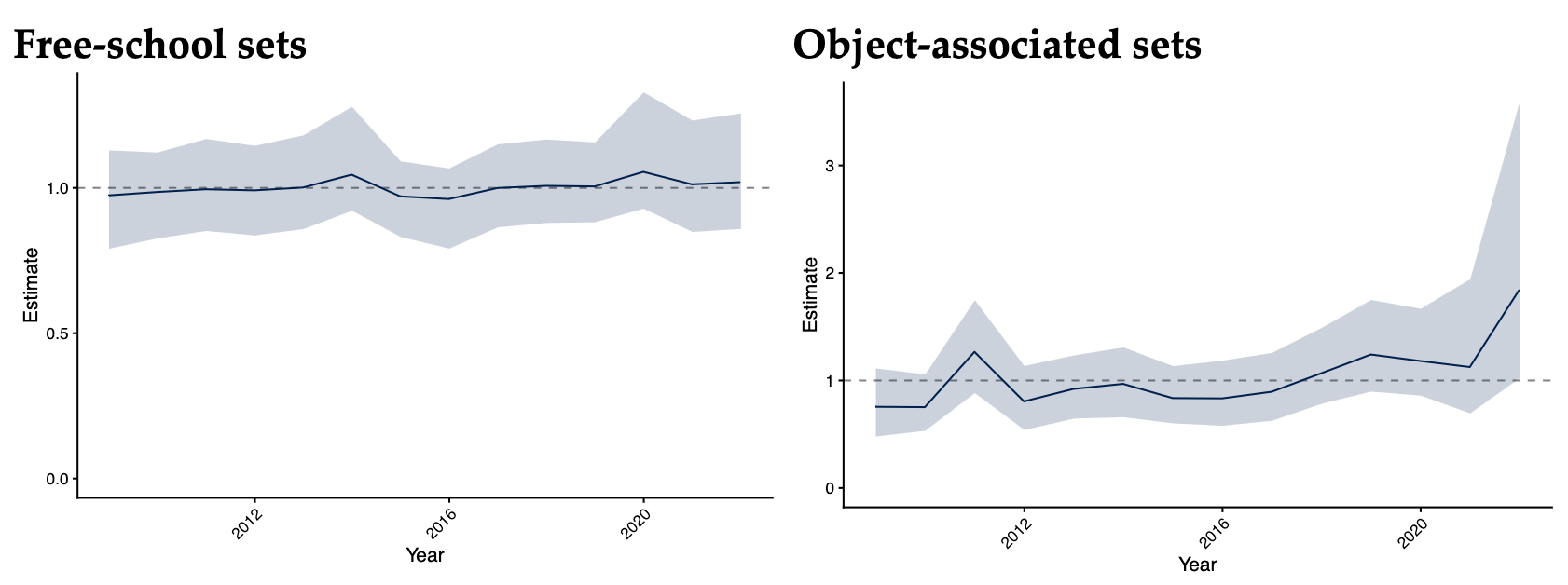 Purse-seine CPUE
Shorter time series, 2009 start-date - too few captures pre 2009
Different results by set-types: Relatively flat indices for free-school, standardisation effect by NINA4 covariate
Increasing index for associated sets, standardisation effect by observer program and less by NINA4 covariate
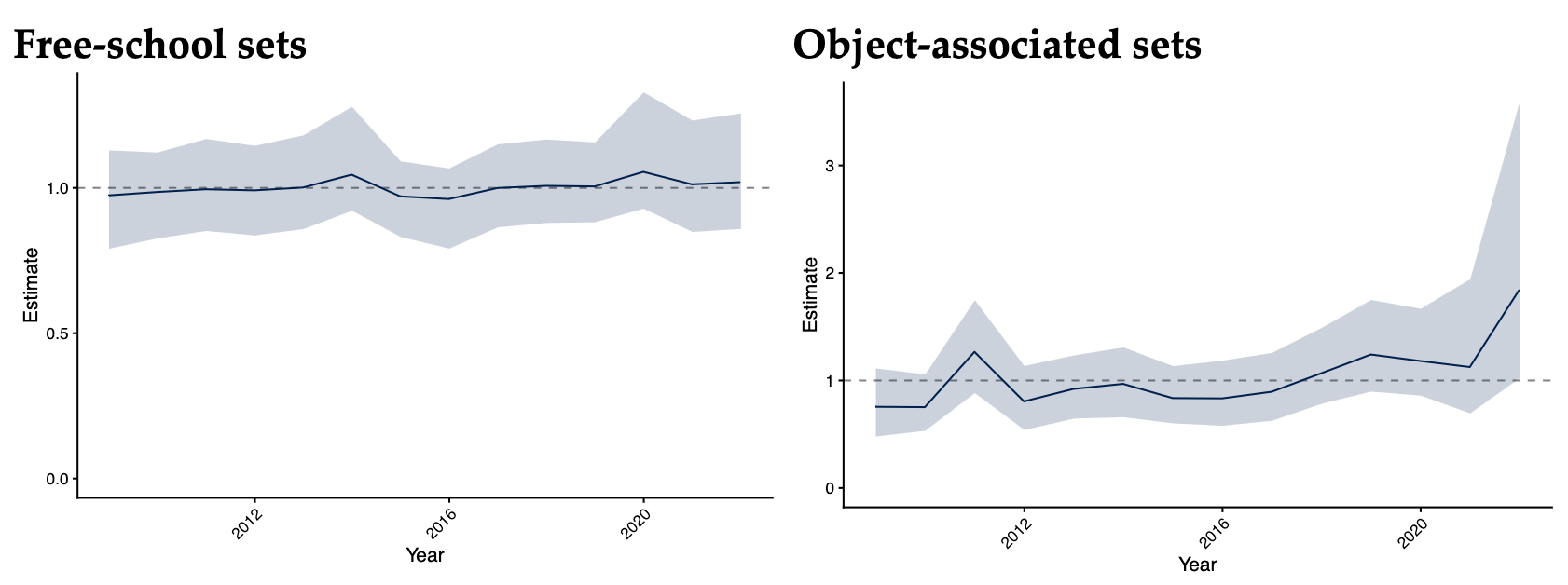 ‹#›
Part 1: Potential inputs to OCS assessment 2025
Purse-seine CPUE
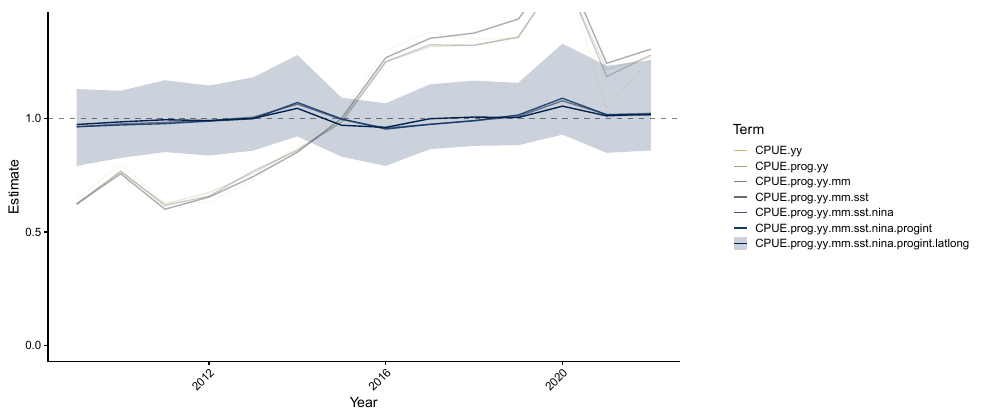 Shorter time series, 2009 start-date - too few captures pre 2009
Different results by set-types: Relatively flat indices for free-school, standardisation effect by NINA4 covariate
Increasing index for associated sets, standardisation effect by observer program and less by NINA4 covariate
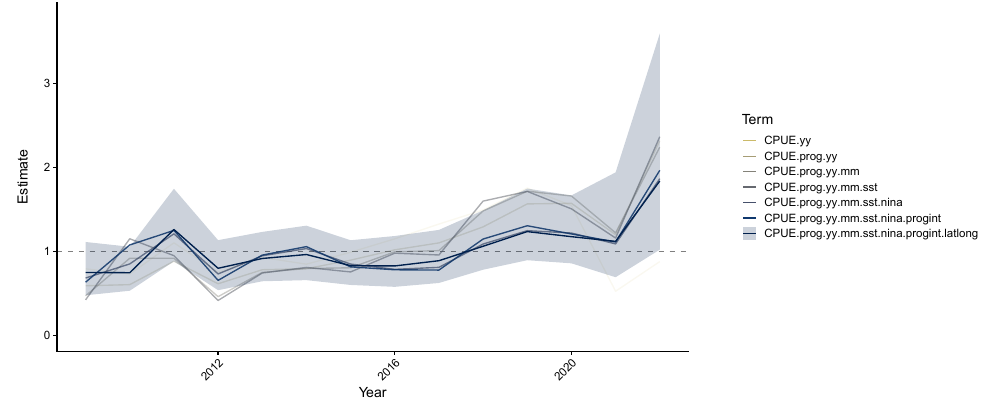 ‹#›
Part 1: Potential inputs to OCS assessment 2025
Purse-seine
Free-school sets
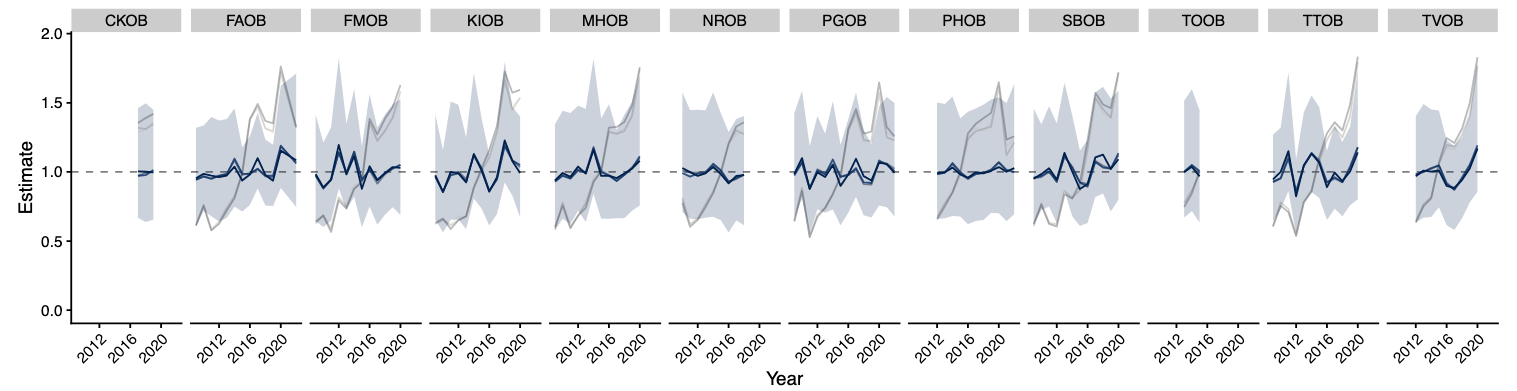 Object-associated sets
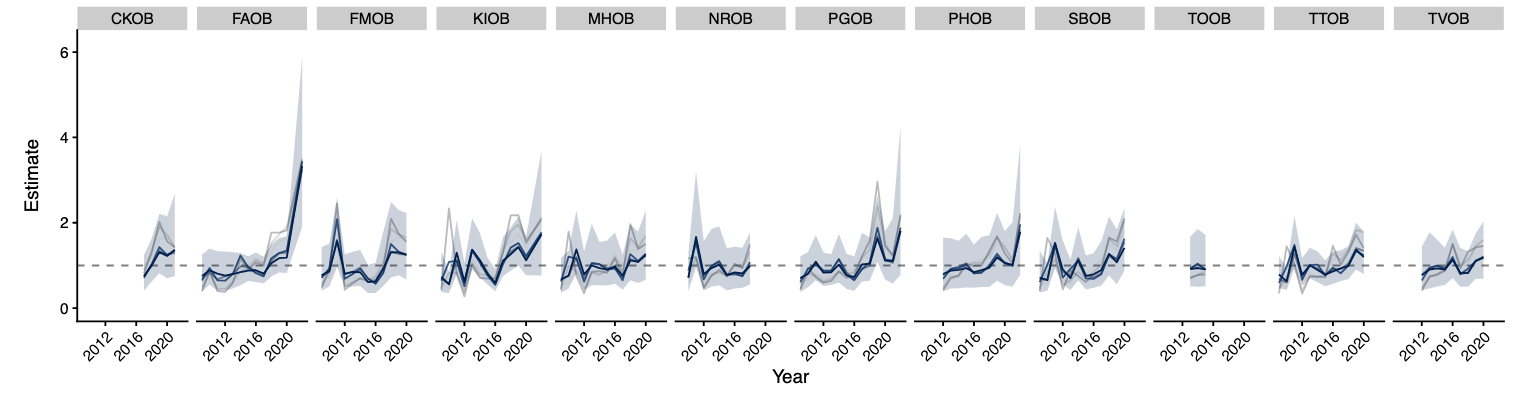 ‹#›
Part 1: Potential inputs to OCS assessment 2025
Preliminary findings
Recommendations
There are likely to be sufficient data and a sufficiently consistent signal in the different datasets, especially from longline, to conduct a stock assessment: We suggest that a fully integrated assessment could be attempted. 
Alternative assessment methods (for example surplus production assessments) should be run in parallel with an integrated assessment. 
Length-based or hybrid length-based spatial assessments provide an alternative approach that is independent of recent longline data, and allows for multi-model inference that can strengthen conclusions and potential management advice from an integrated approach.
‹#›
Part 1: Potential inputs to OCS assessment 2025
Ngā mihi rā. Thank you for your input!